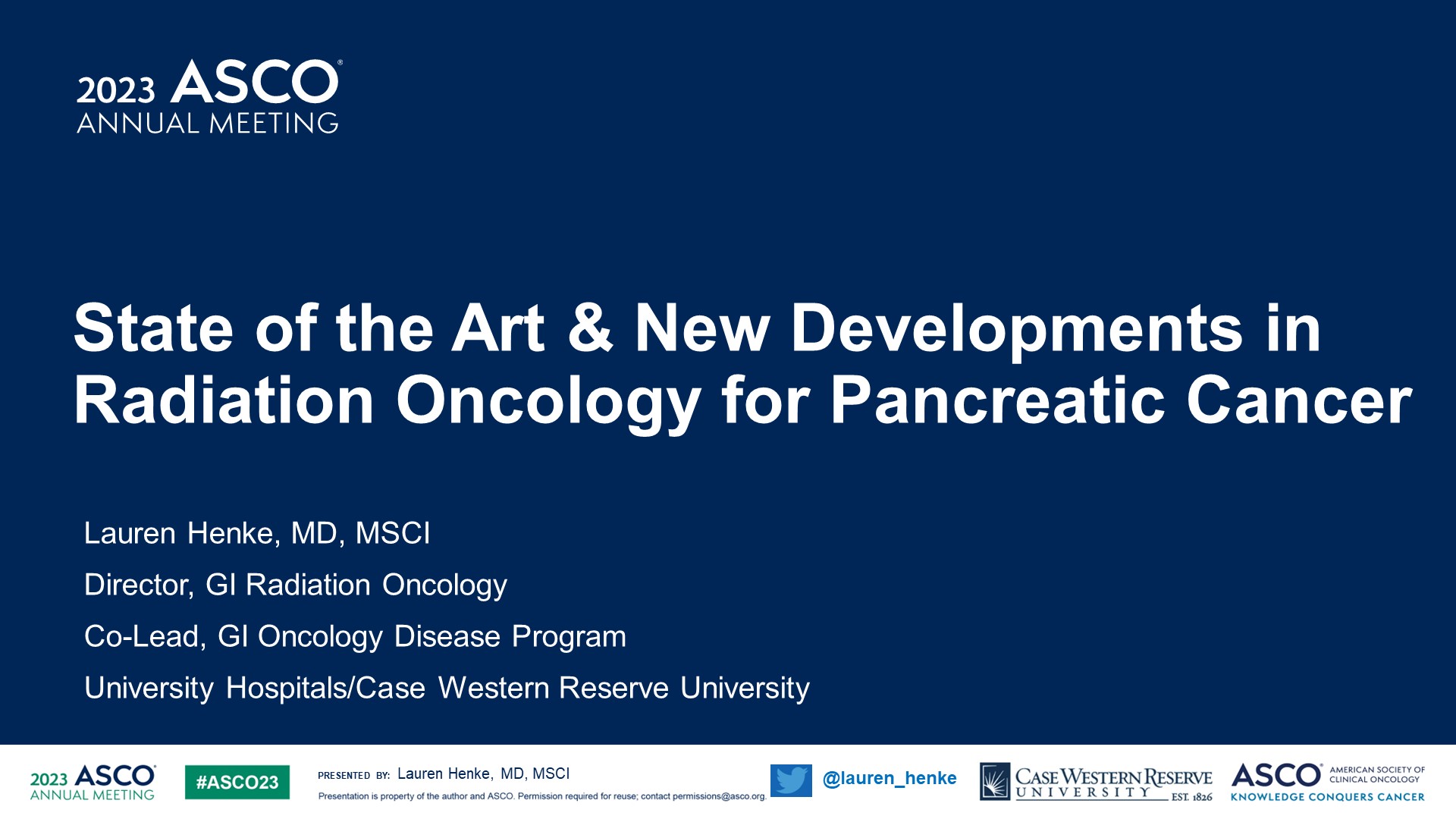 State of the Art & New Developments in Radiation Oncology for Pancreatic Cancer
Content of this presentation is the property of the author, licensed by ASCO. Permission required for reuse.
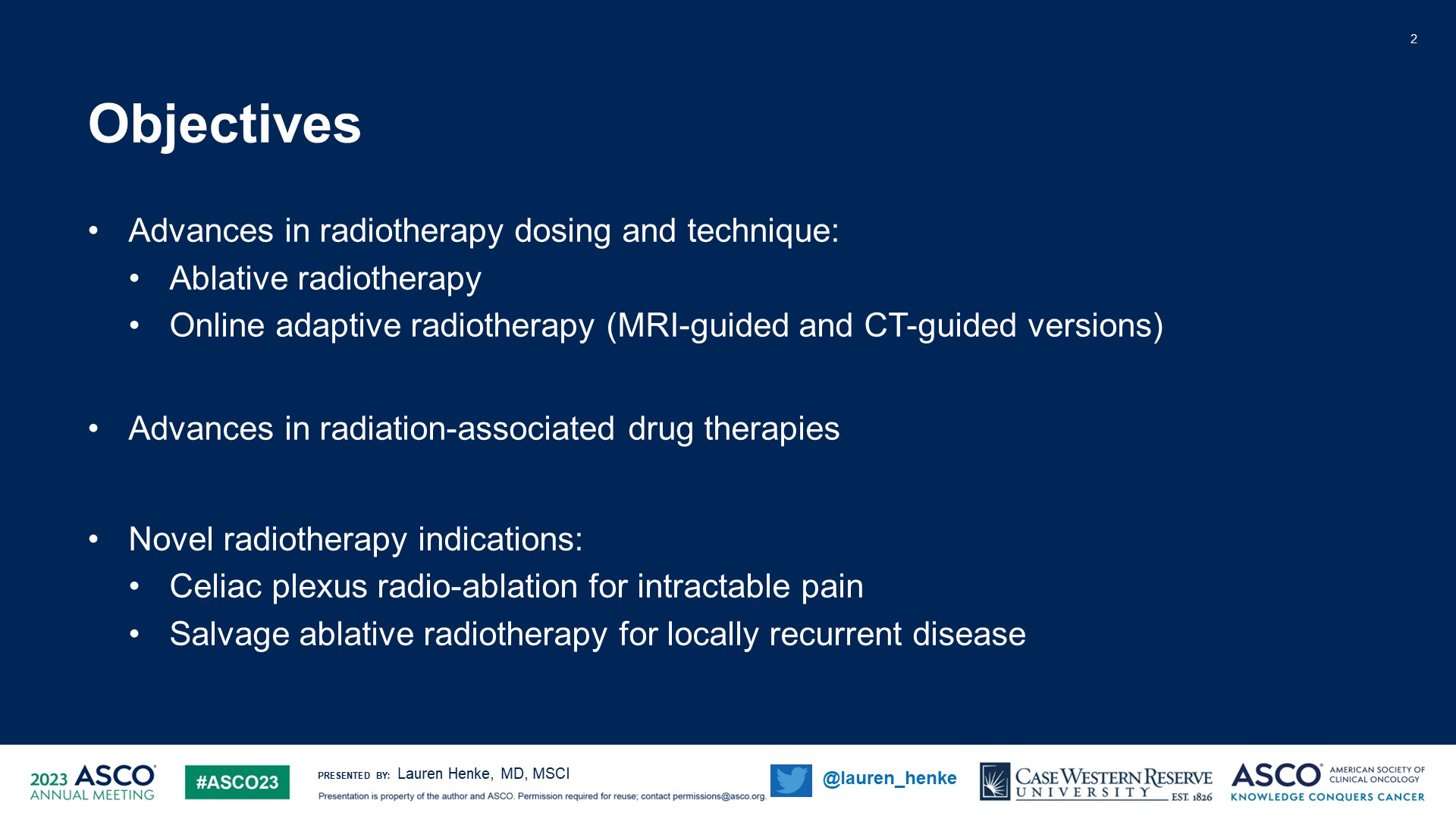 Objectives
Content of this presentation is the property of the author, licensed by ASCO. Permission required for reuse.
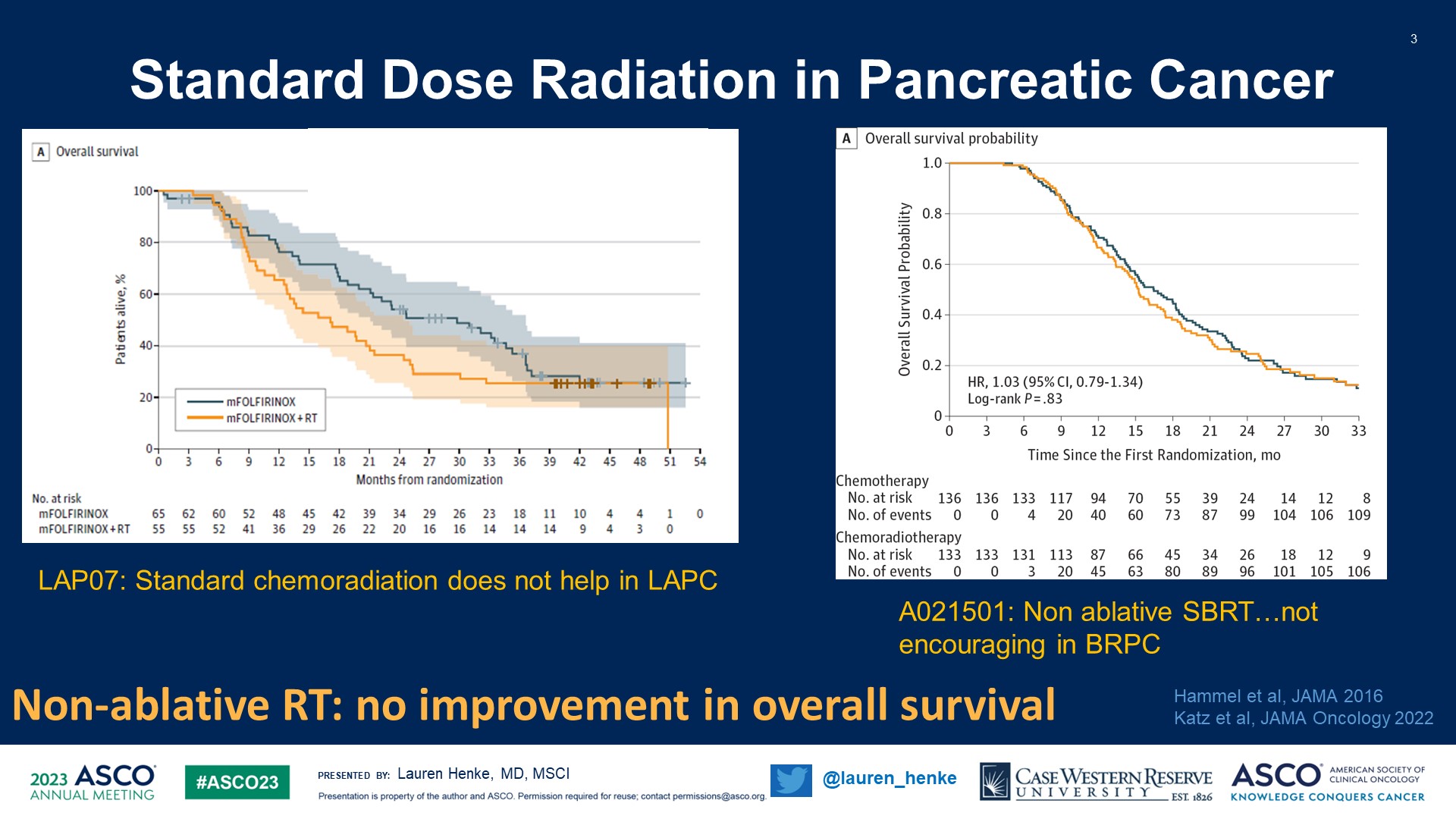 Standard Dose Radiation in Pancreatic Cancer
Content of this presentation is the property of the author, licensed by ASCO. Permission required for reuse.
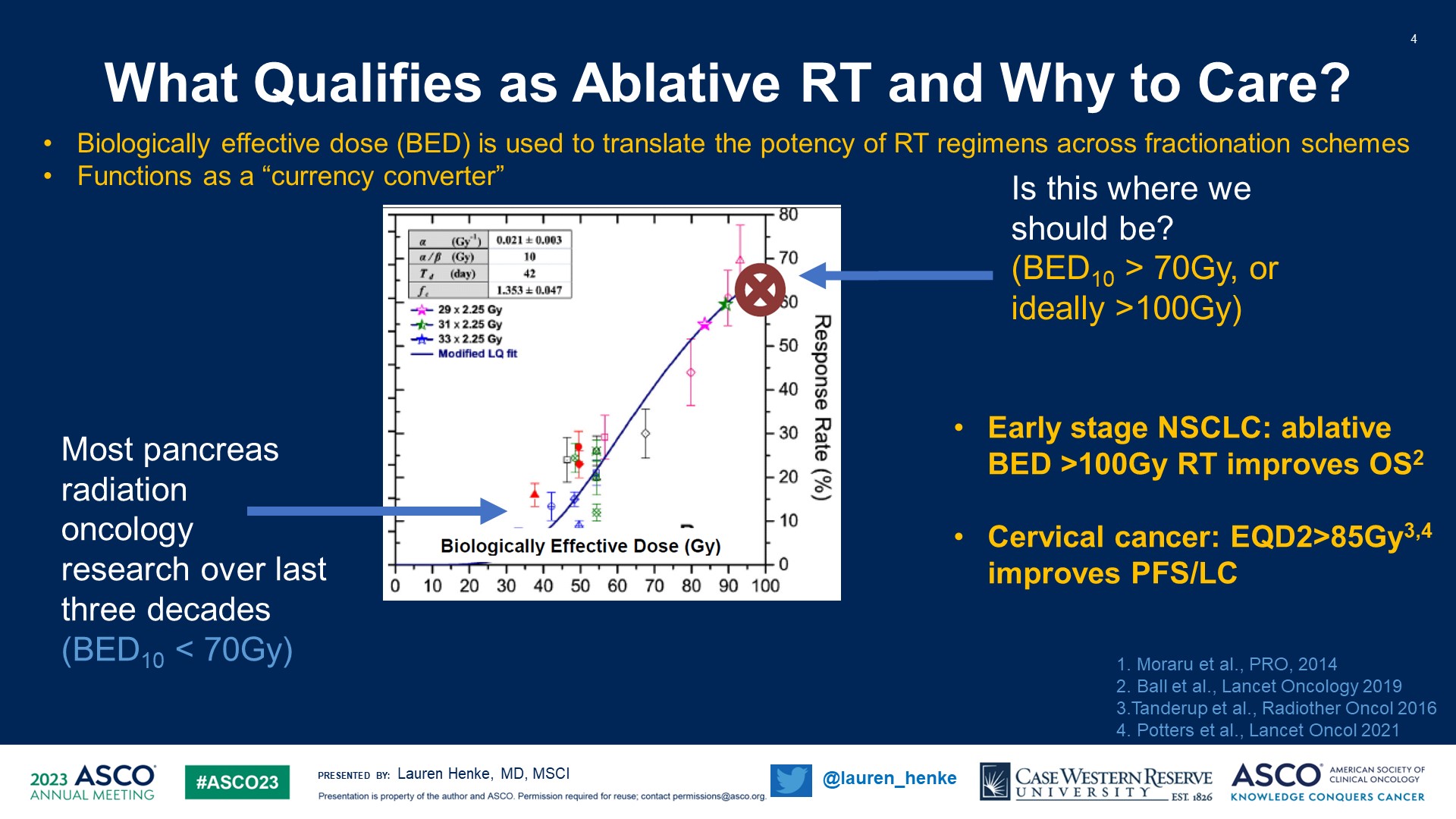 What Qualifies as Ablative RT and Why to Care?
Content of this presentation is the property of the author, licensed by ASCO. Permission required for reuse.
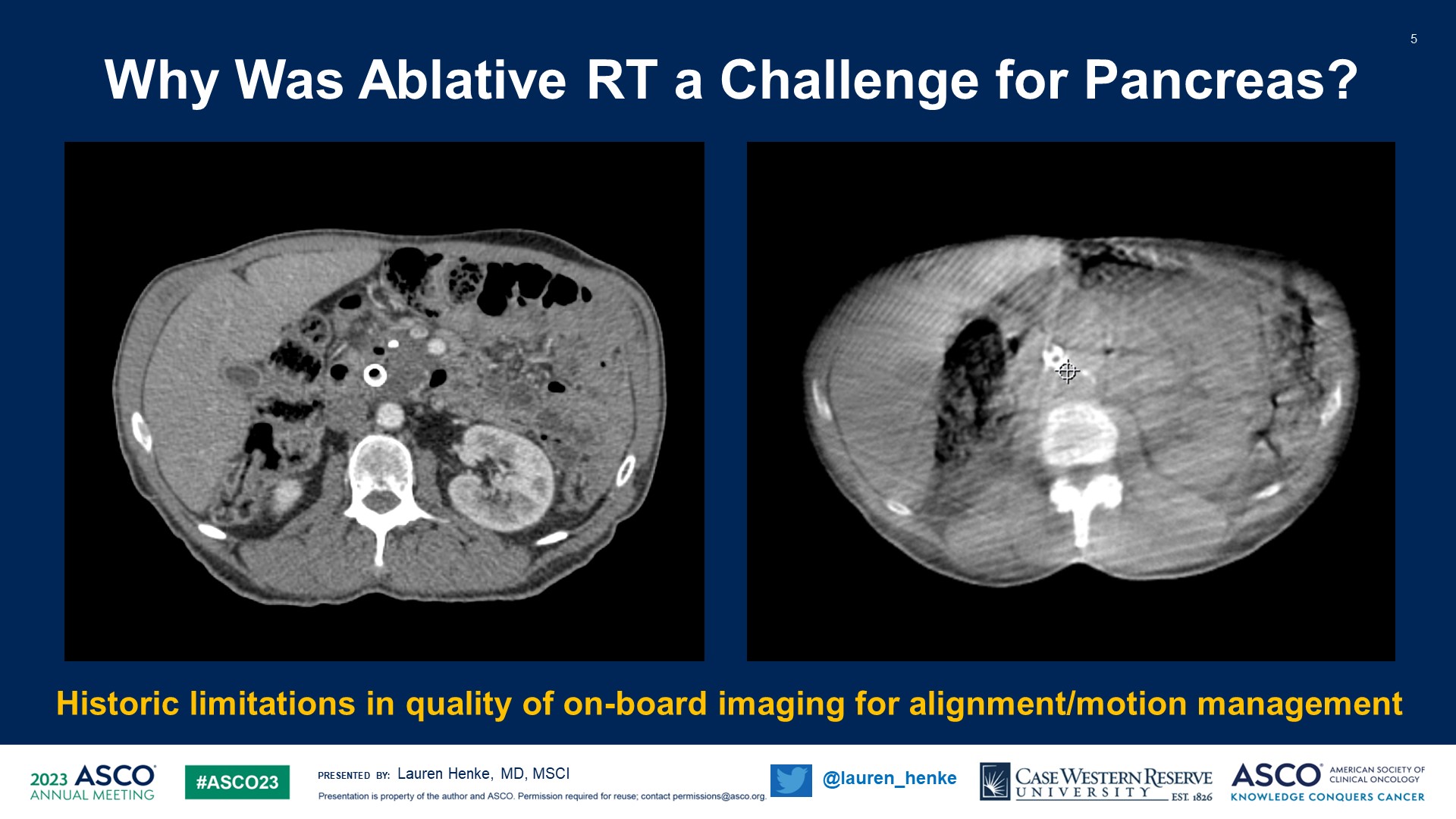 Why Was Ablative RT a Challenge for Pancreas?
Content of this presentation is the property of the author, licensed by ASCO. Permission required for reuse.
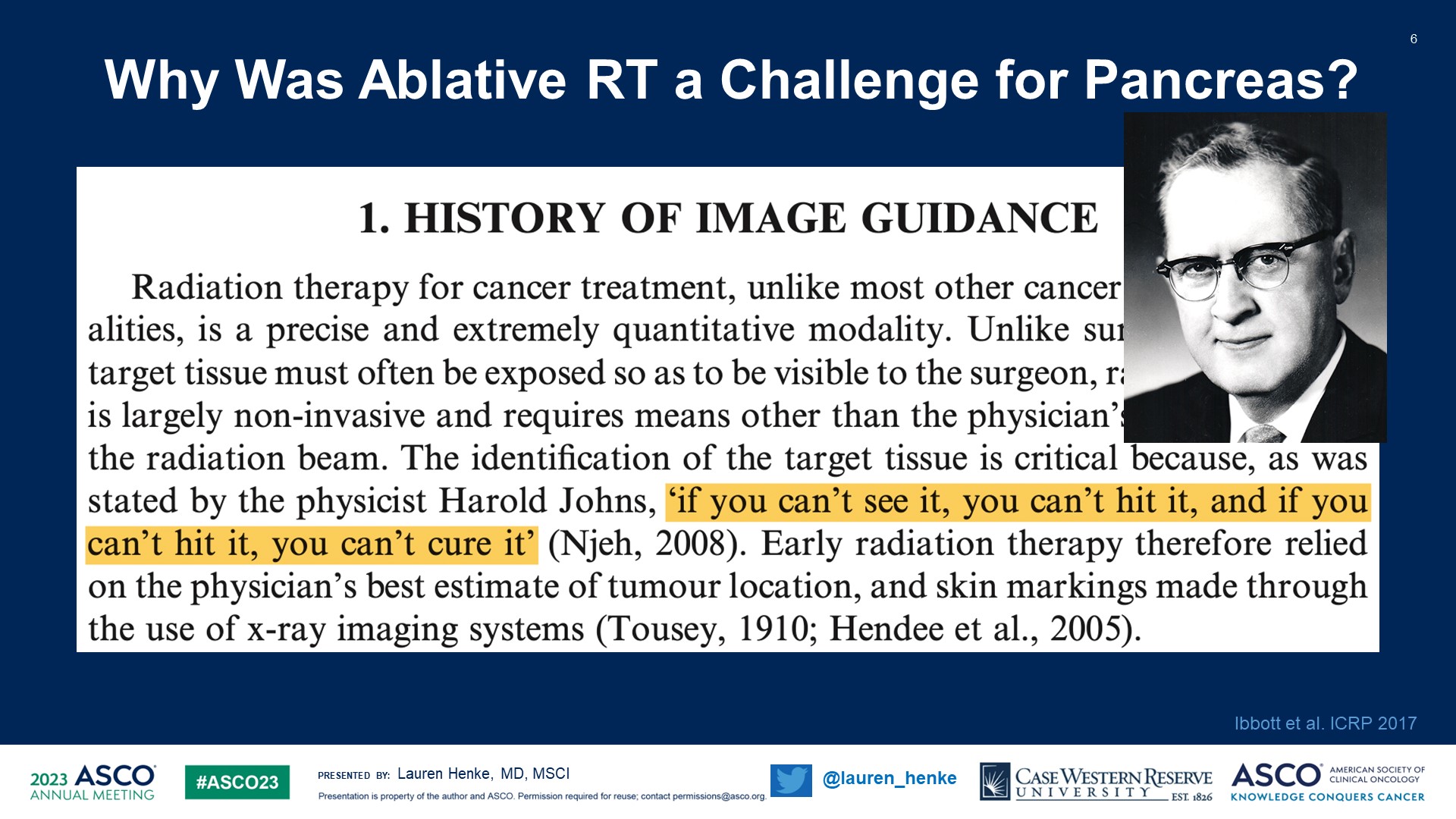 Why Was Ablative RT a Challenge for Pancreas?
Content of this presentation is the property of the author, licensed by ASCO. Permission required for reuse.
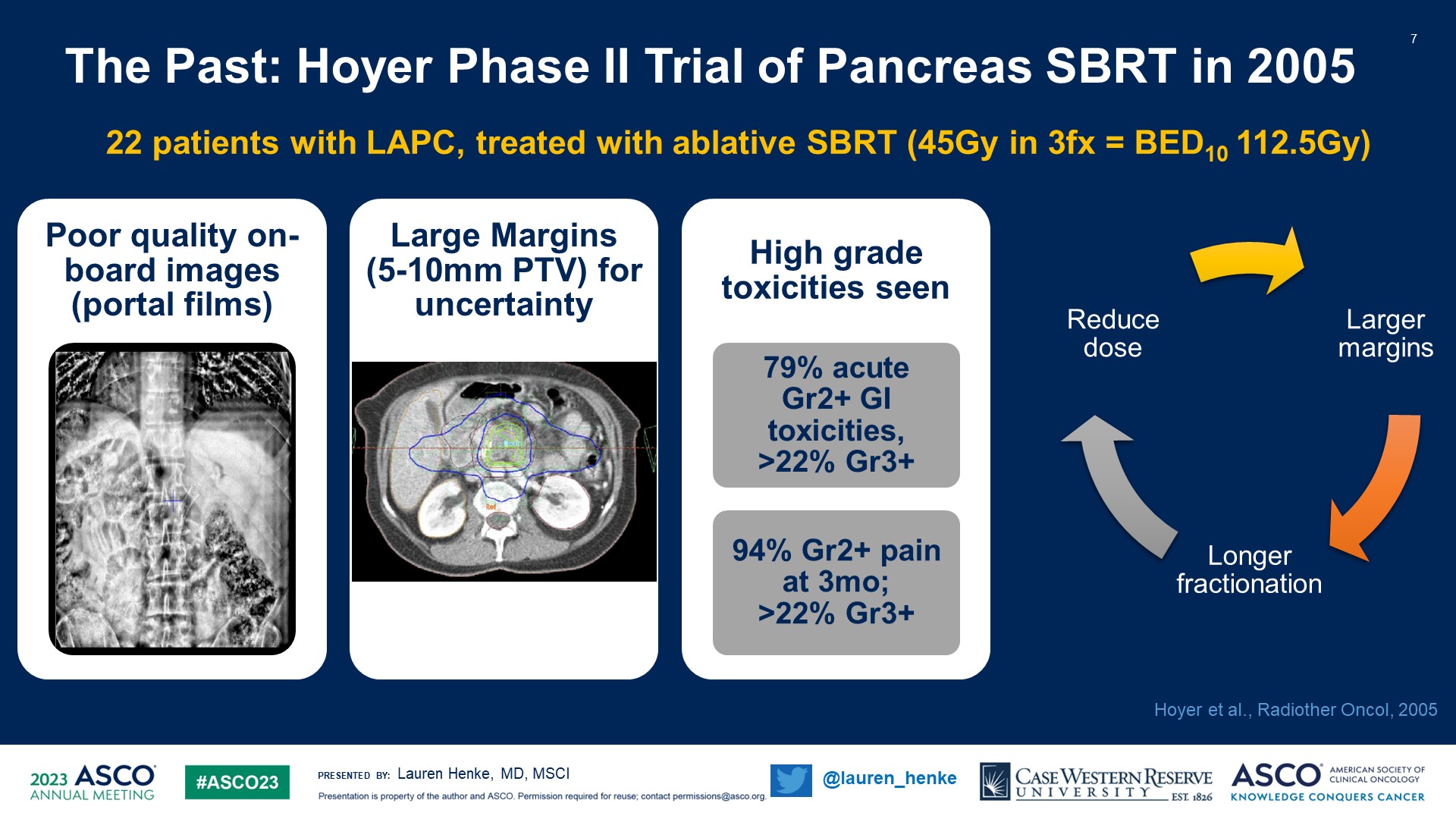 The Past: Hoyer Phase II Trial of Pancreas SBRT in 2005
Content of this presentation is the property of the author, licensed by ASCO. Permission required for reuse.
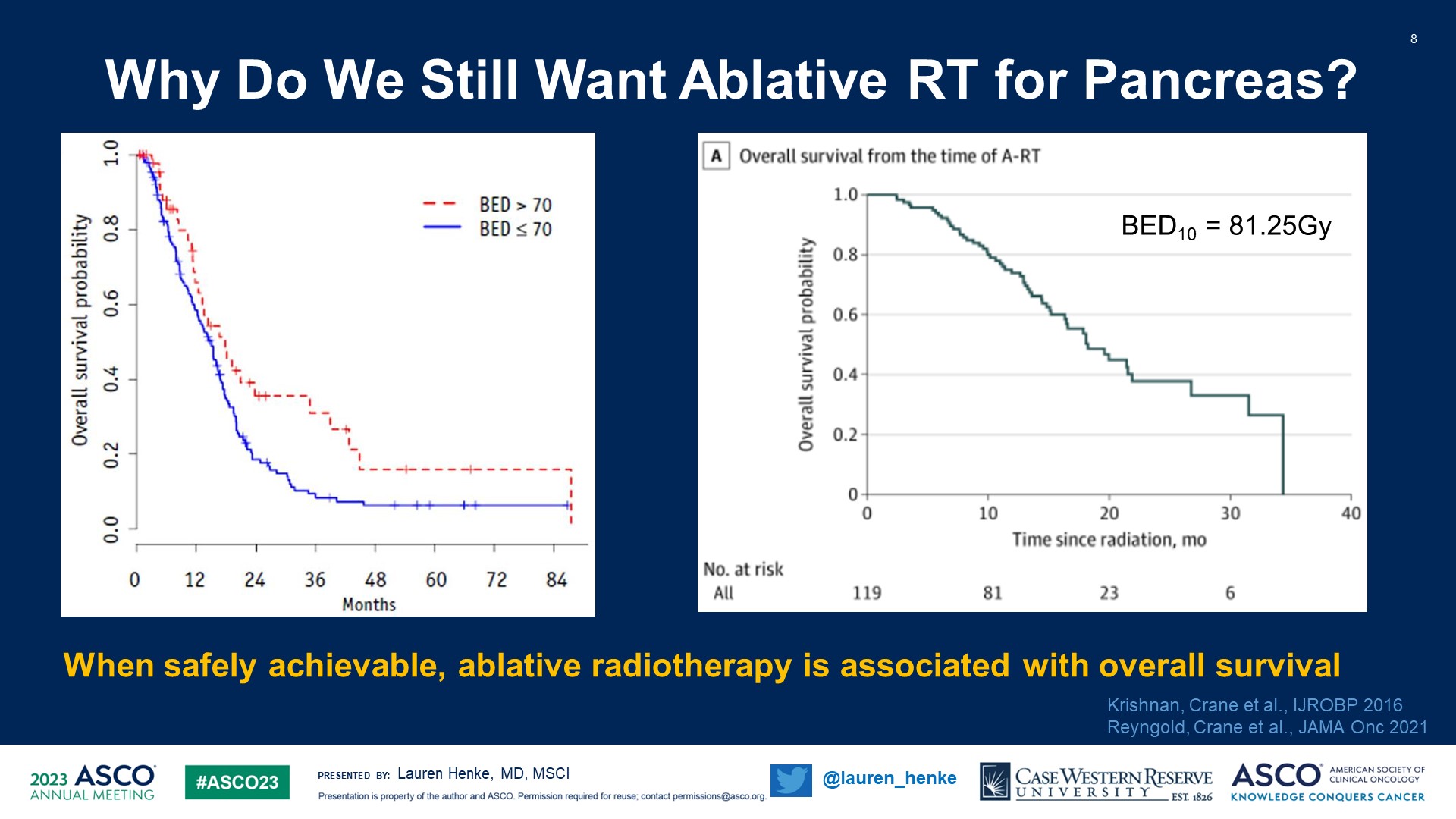 Why Do We Still Want Ablative RT for Pancreas?
Content of this presentation is the property of the author, licensed by ASCO. Permission required for reuse.
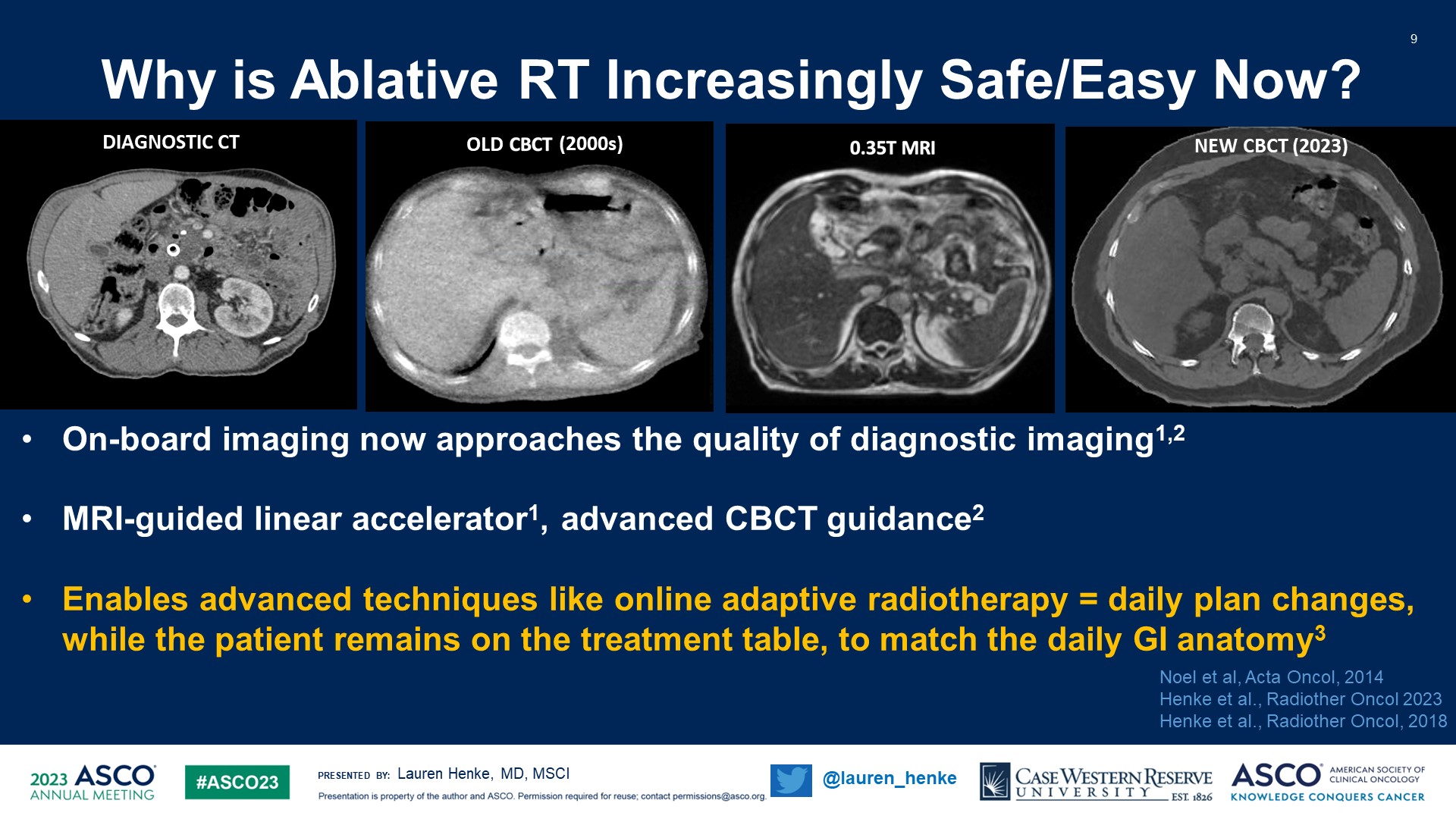 Why is Ablative RT Increasingly Safe/Easy Now?
Content of this presentation is the property of the author, licensed by ASCO. Permission required for reuse.
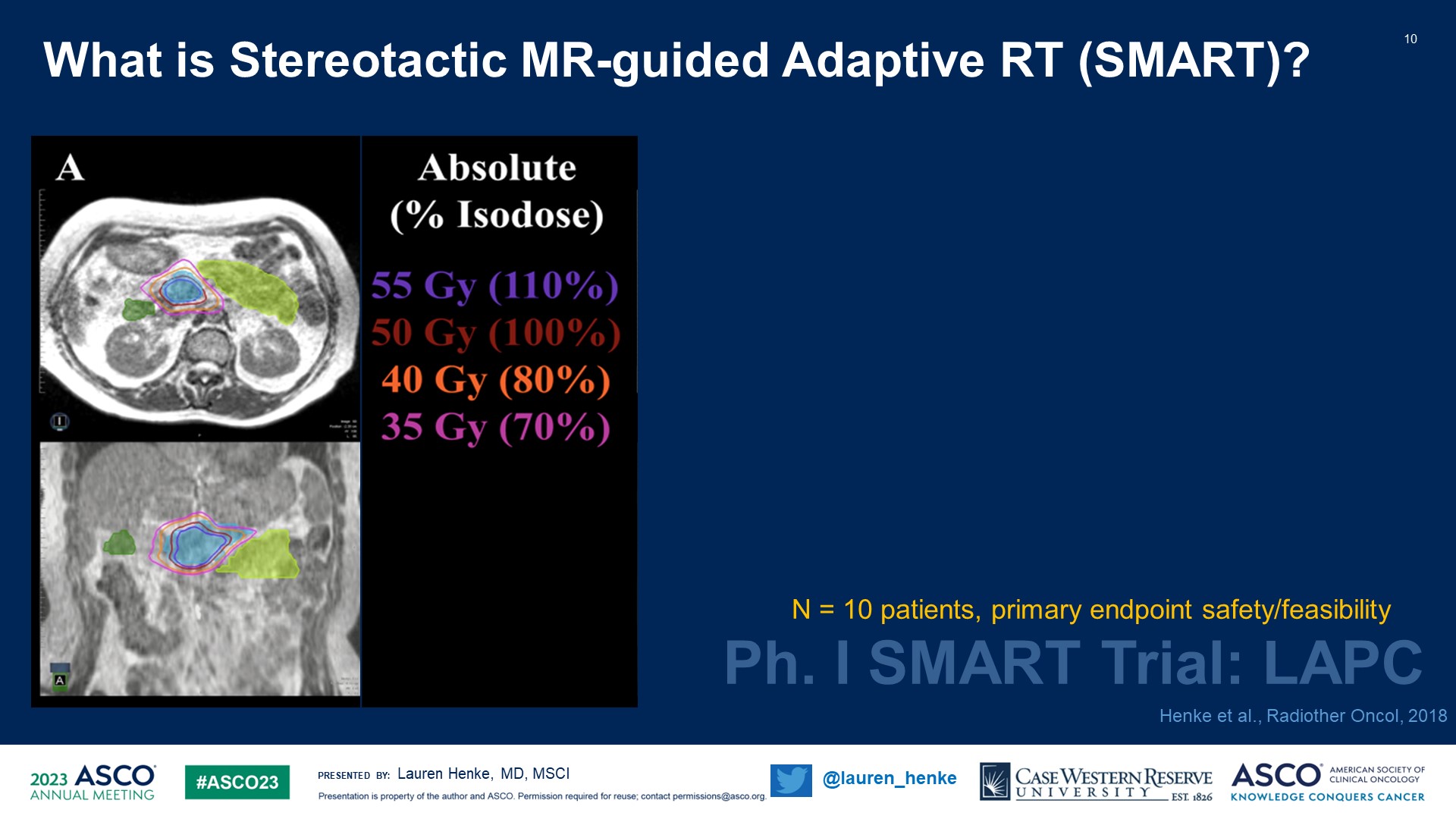 What is Stereotactic MR-guided Adaptive RT (SMART)?
Content of this presentation is the property of the author, licensed by ASCO. Permission required for reuse.
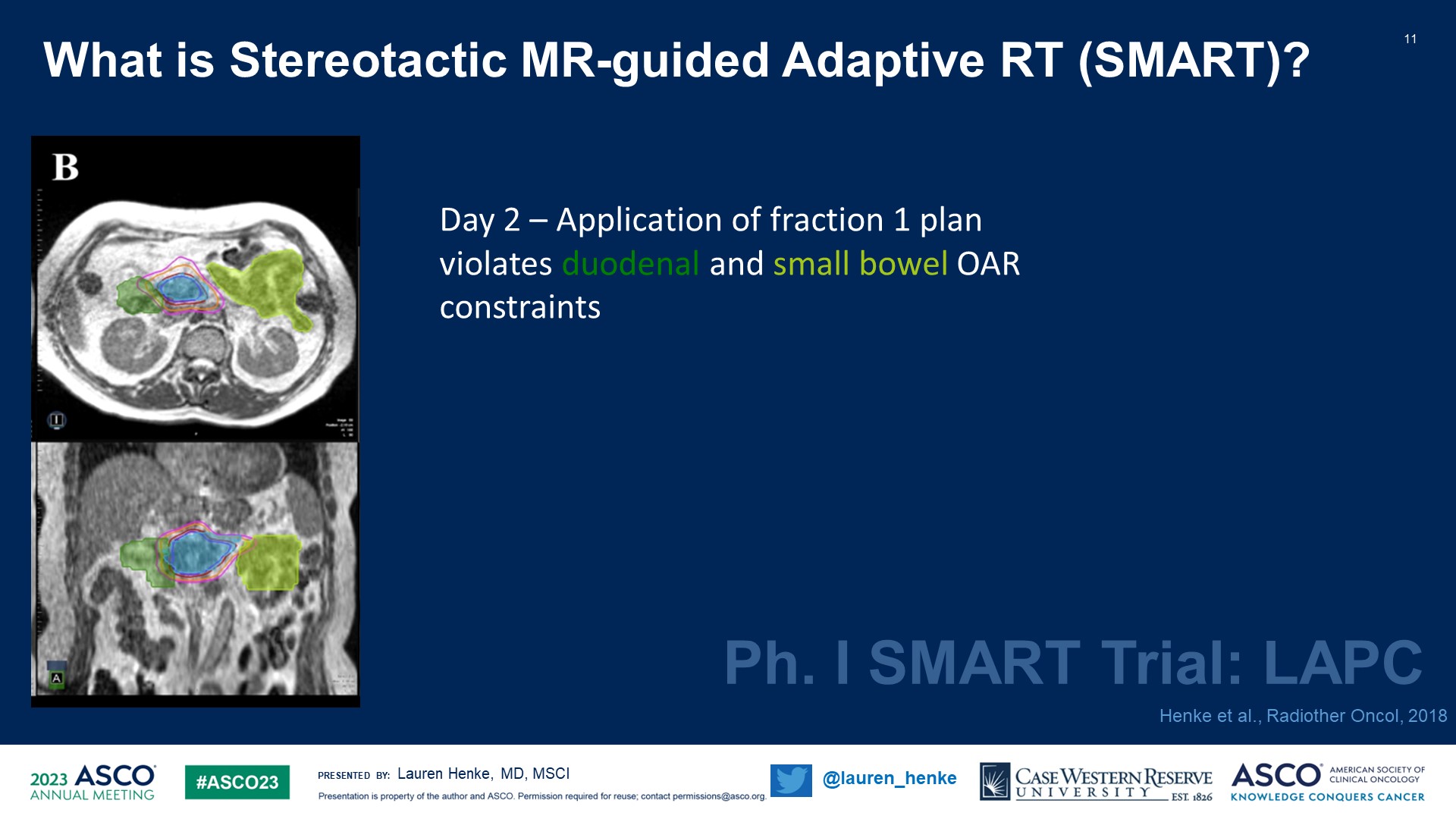 What is Stereotactic MR-guided Adaptive RT (SMART)?
Content of this presentation is the property of the author, licensed by ASCO. Permission required for reuse.
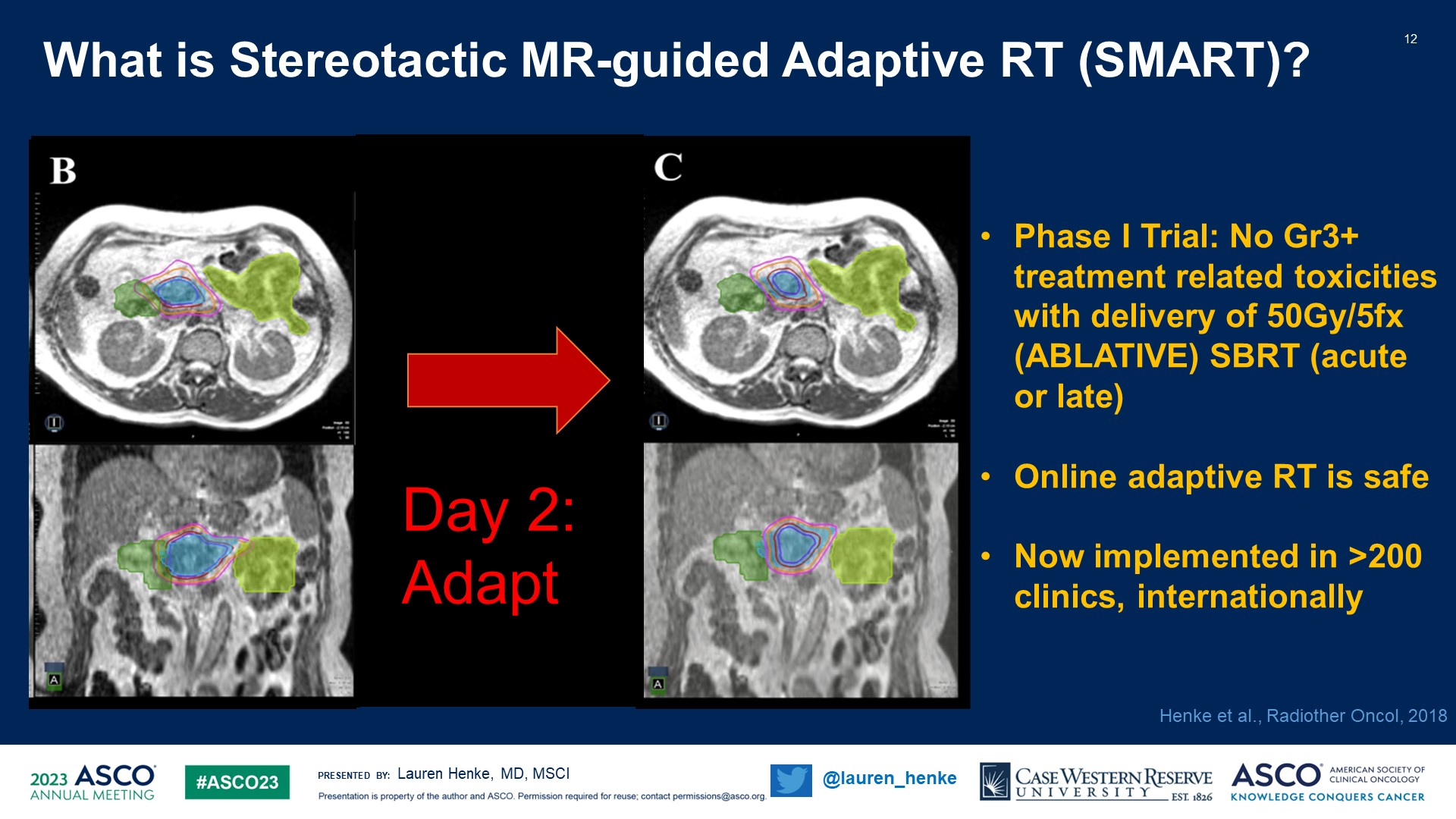 What is Stereotactic MR-guided Adaptive RT (SMART)?
Content of this presentation is the property of the author, licensed by ASCO. Permission required for reuse.
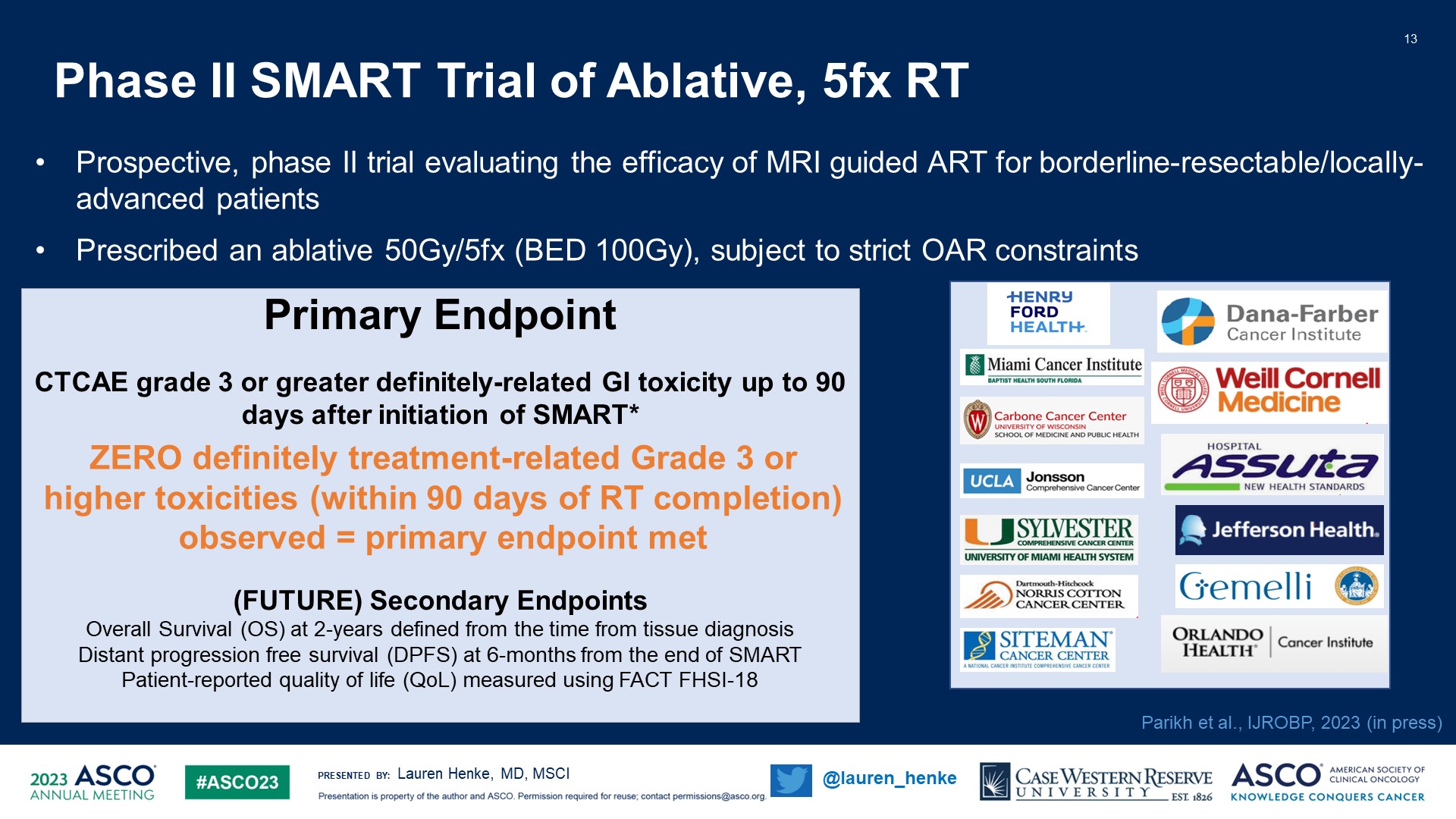 Phase II SMART Trial of Ablative, 5fx RT
Content of this presentation is the property of the author, licensed by ASCO. Permission required for reuse.
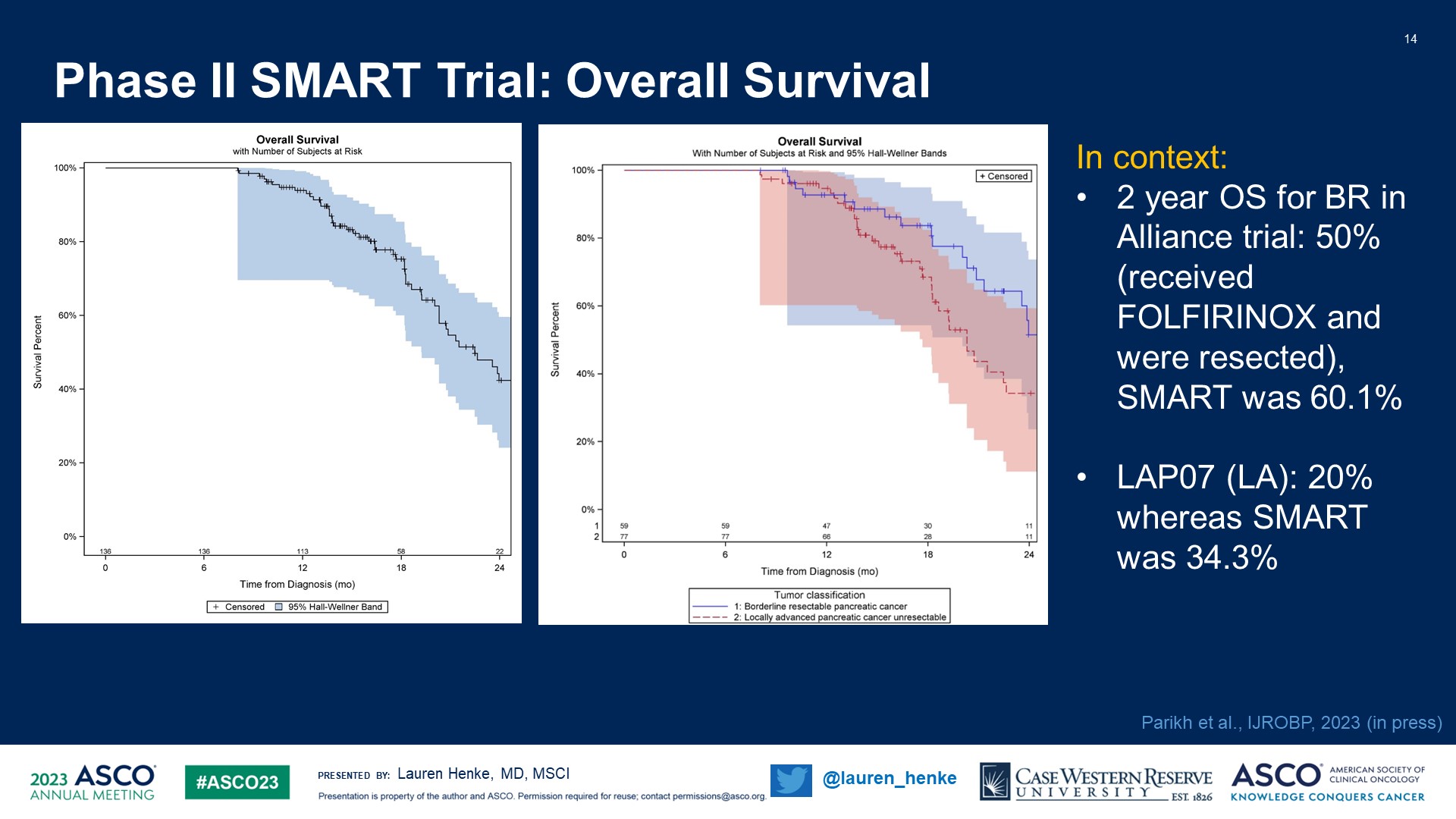 Slide 14
Content of this presentation is the property of the author, licensed by ASCO. Permission required for reuse.
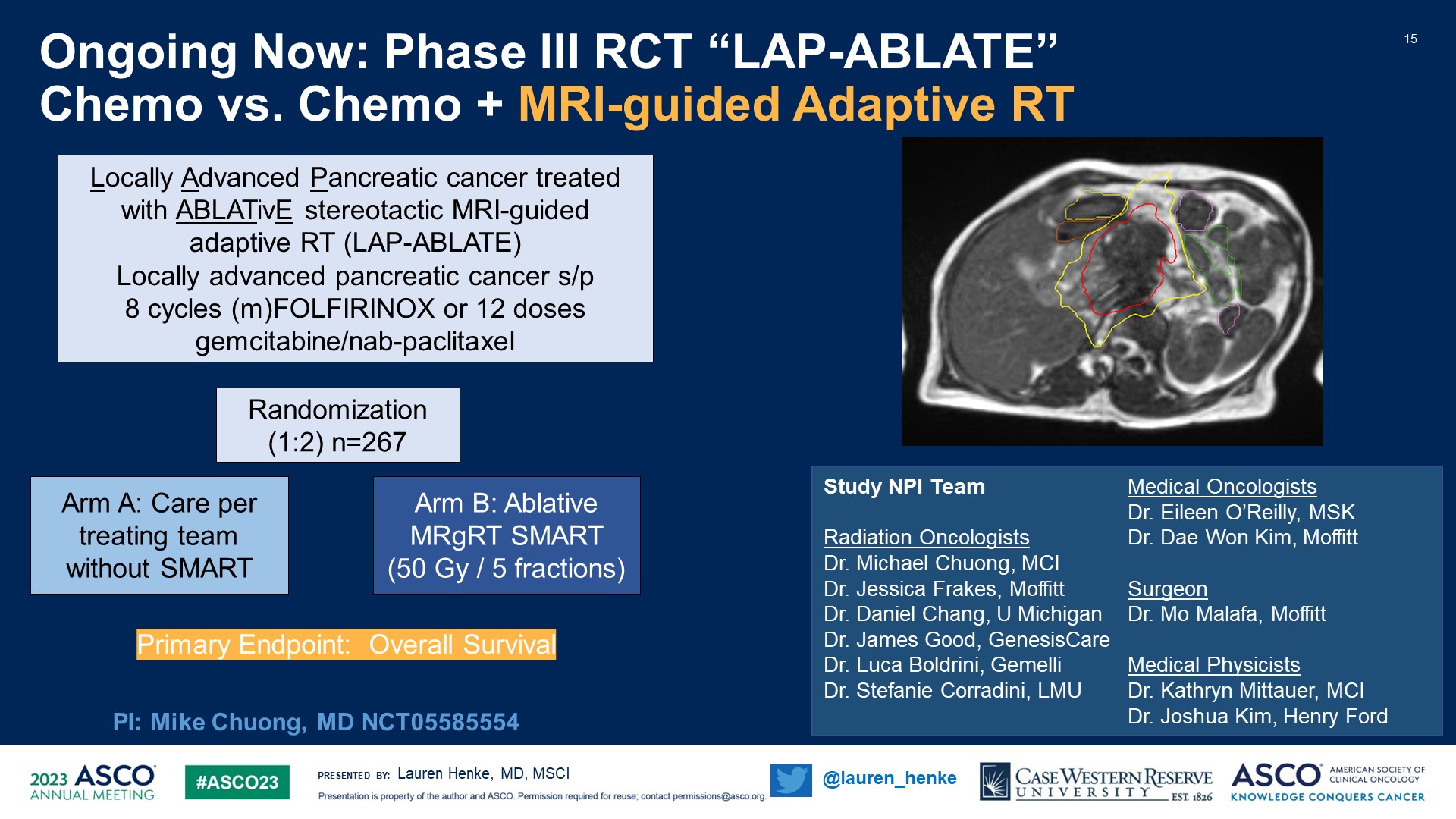 Ongoing Now: Phase III RCT “LAP-ABLATE”<br />Chemo vs. Chemo + MRI-guided Adaptive RT
Content of this presentation is the property of the author, licensed by ASCO. Permission required for reuse.
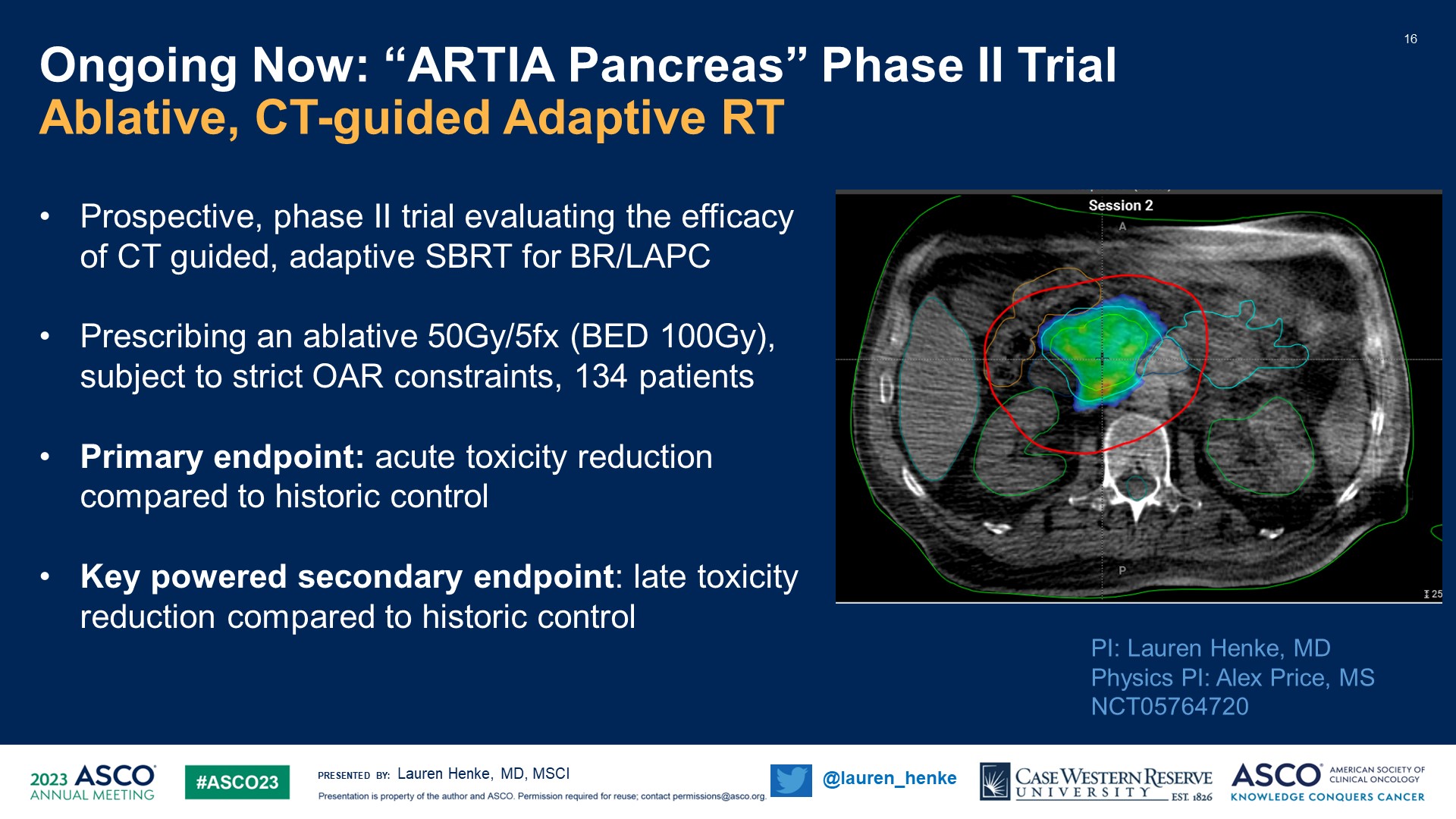 Ongoing Now: “ARTIA Pancreas” Phase II Trial<br />Ablative, CT-guided Adaptive RT
Content of this presentation is the property of the author, licensed by ASCO. Permission required for reuse.
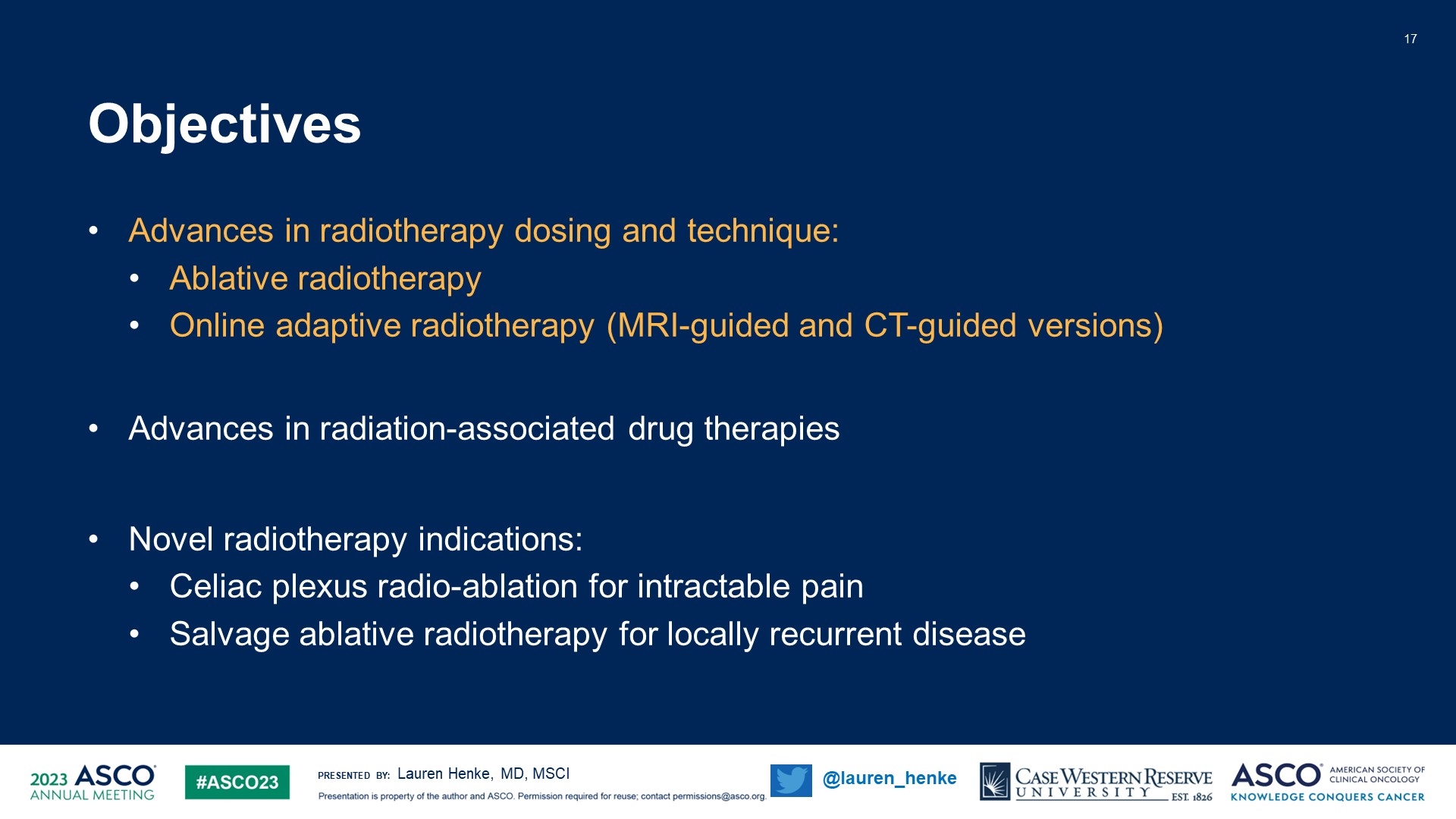 Objectives
Content of this presentation is the property of the author, licensed by ASCO. Permission required for reuse.
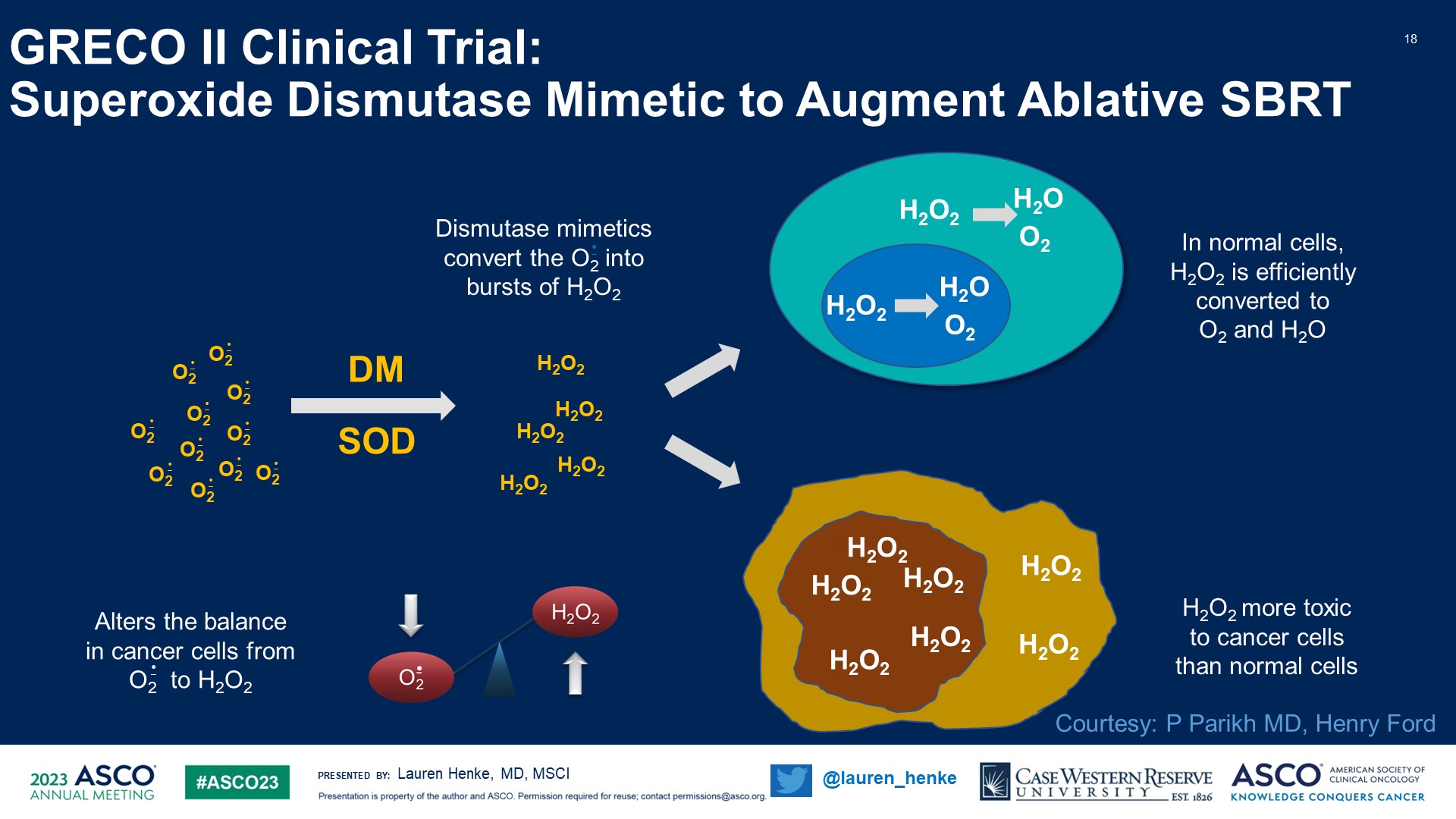 GRECO II Clinical Trial: <br />Superoxide Dismutase Mimetic to Augment Ablative SBRT
Content of this presentation is the property of the author, licensed by ASCO. Permission required for reuse.
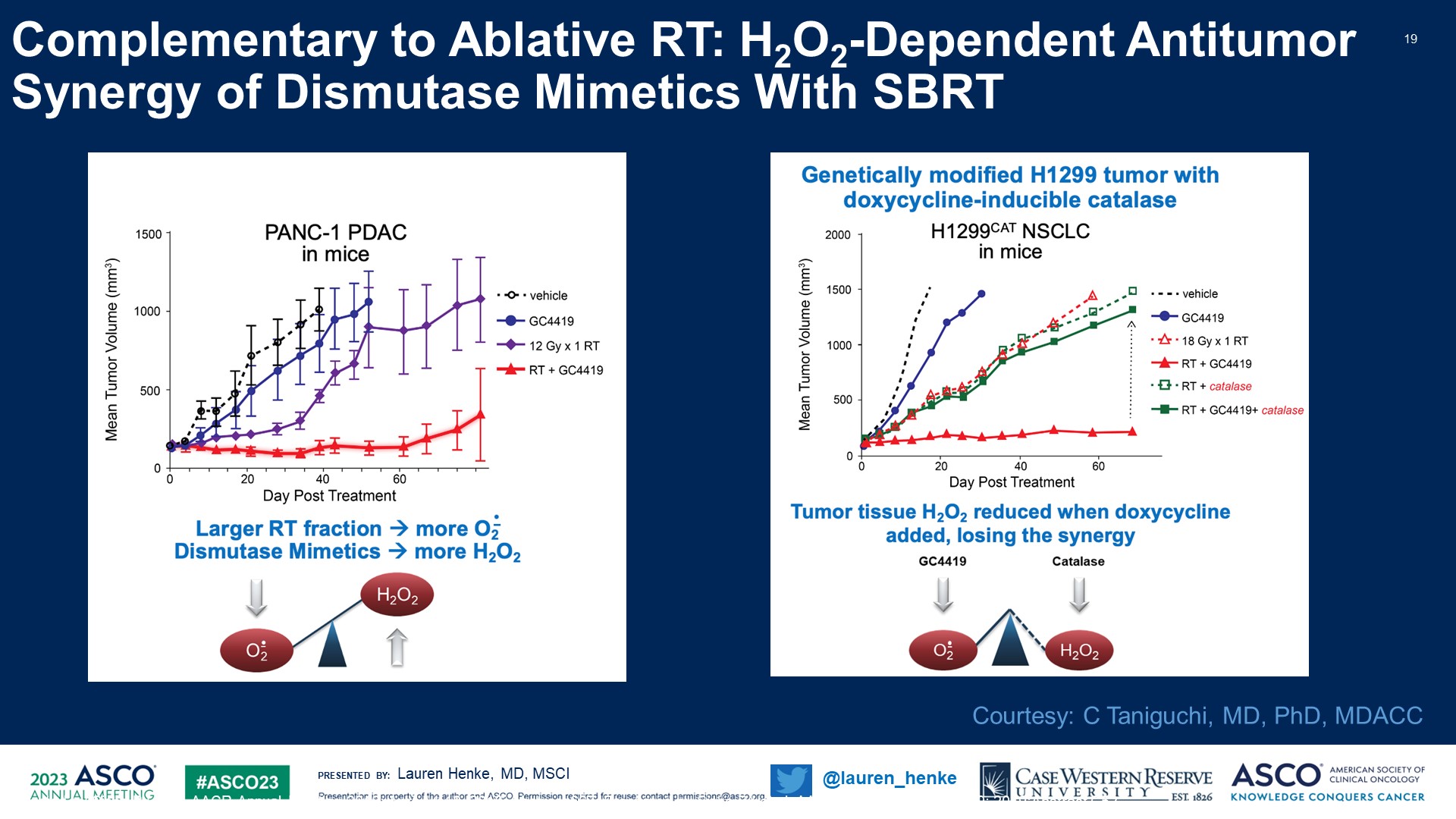 Complementary to Ablative RT: H2O2-Dependent Antitumor Synergy of Dismutase Mimetics With SBRT
Content of this presentation is the property of the author, licensed by ASCO. Permission required for reuse.
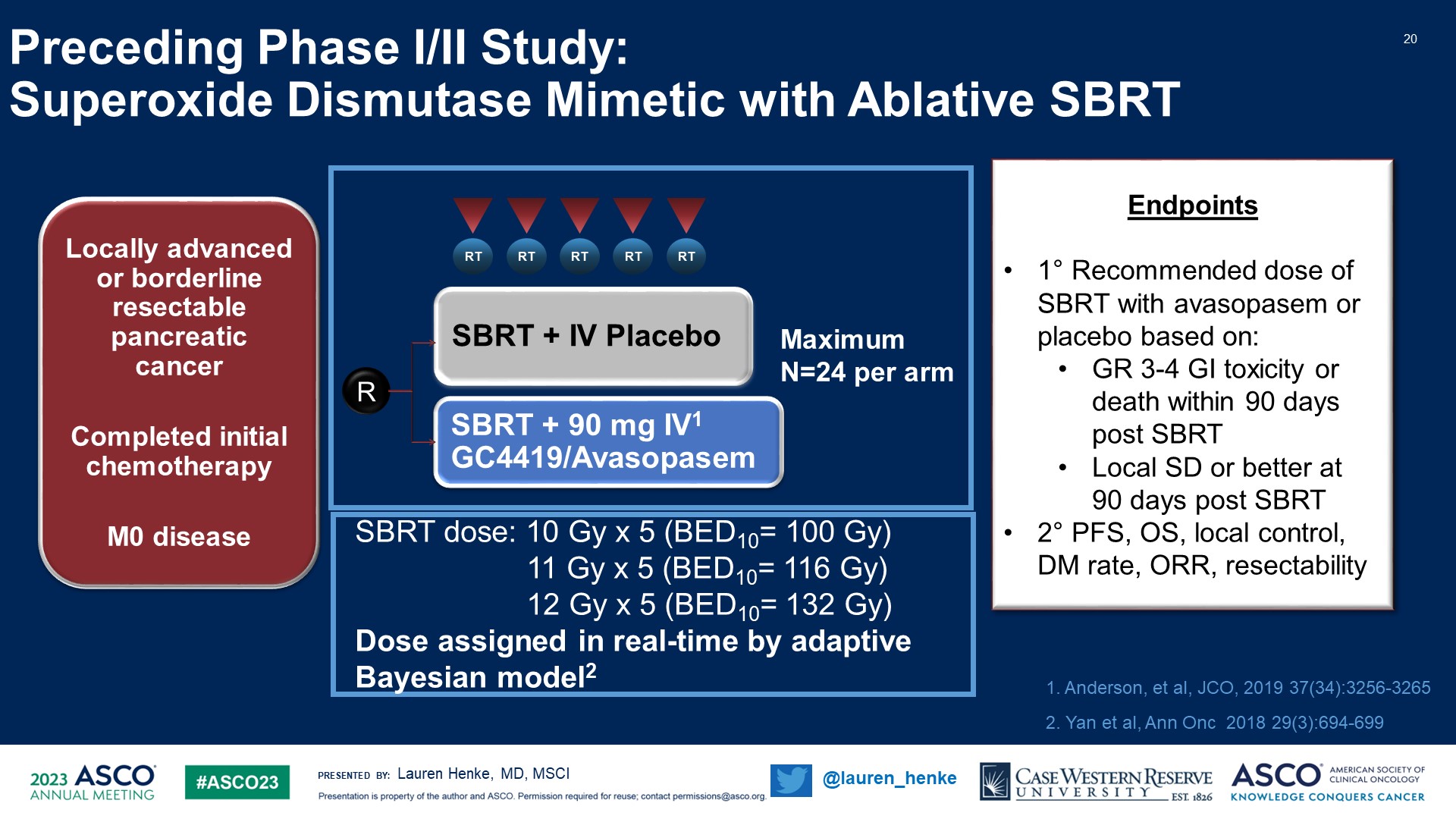 Preceding Phase I/II Study:<br />Superoxide Dismutase Mimetic with Ablative SBRT
Content of this presentation is the property of the author, licensed by ASCO. Permission required for reuse.
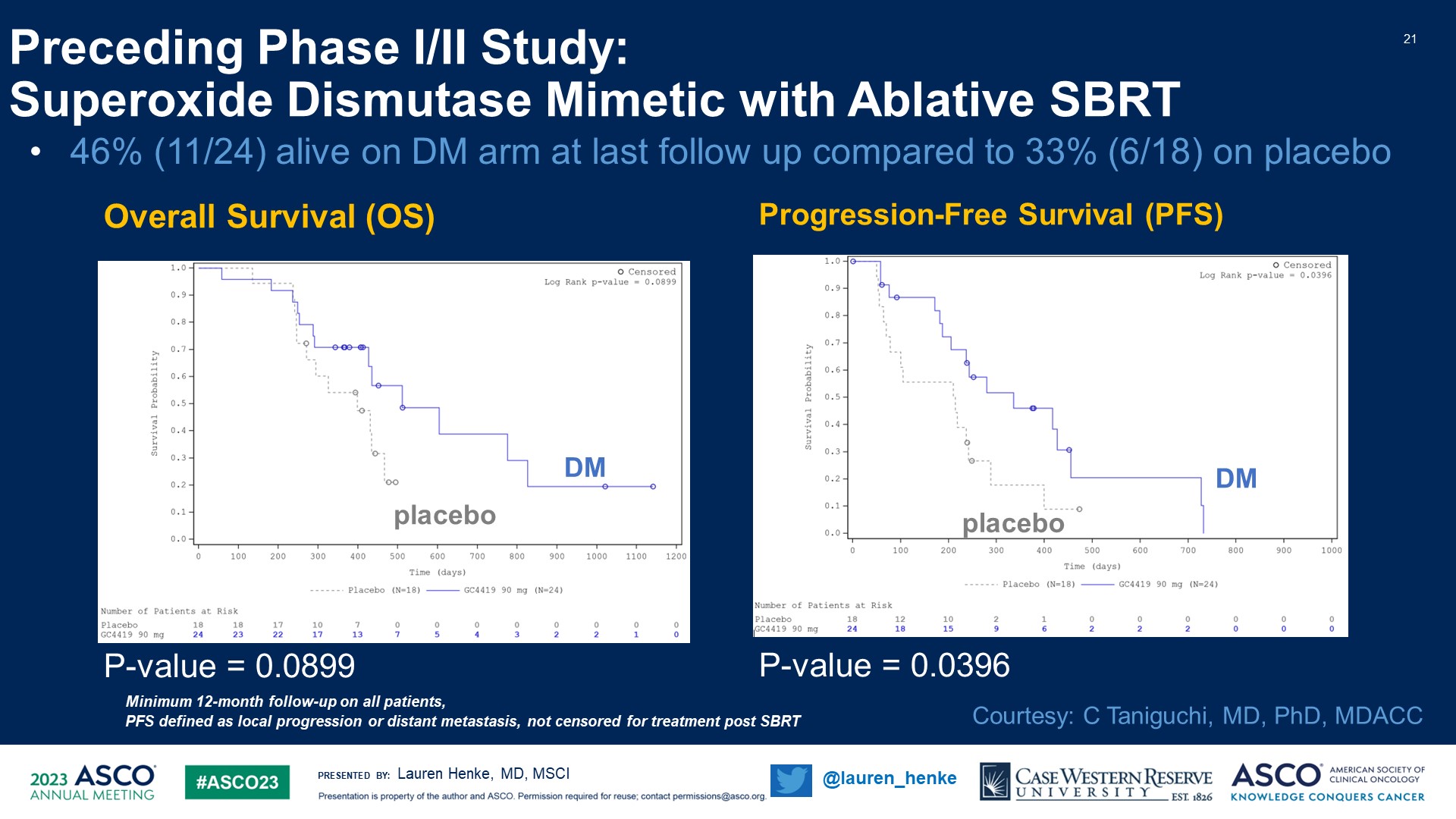 Slide 21
Content of this presentation is the property of the author, licensed by ASCO. Permission required for reuse.
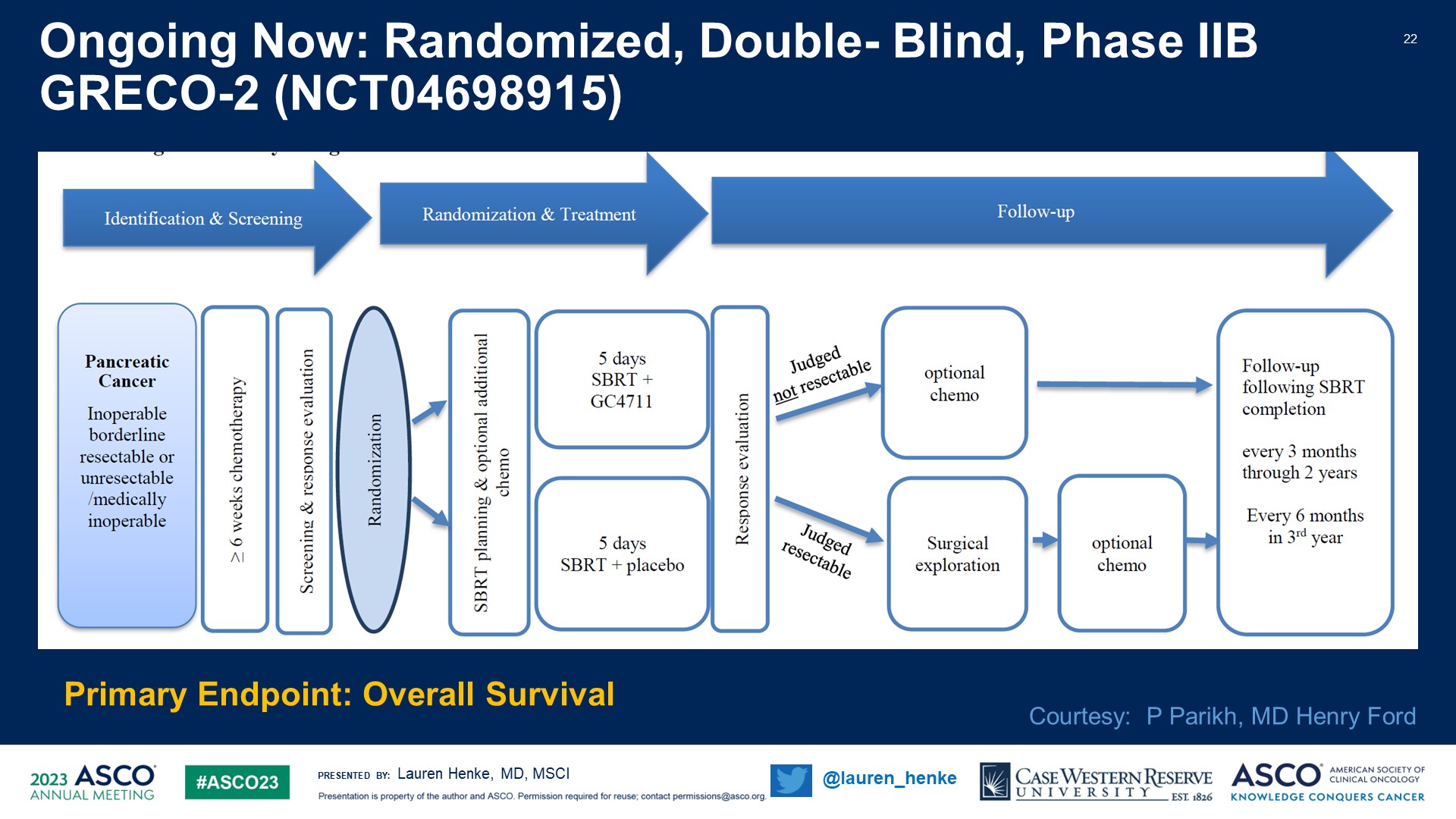 Ongoing Now: Randomized, Double- Blind, Phase IIB <br />GRECO-2 (NCT04698915)
Content of this presentation is the property of the author, licensed by ASCO. Permission required for reuse.
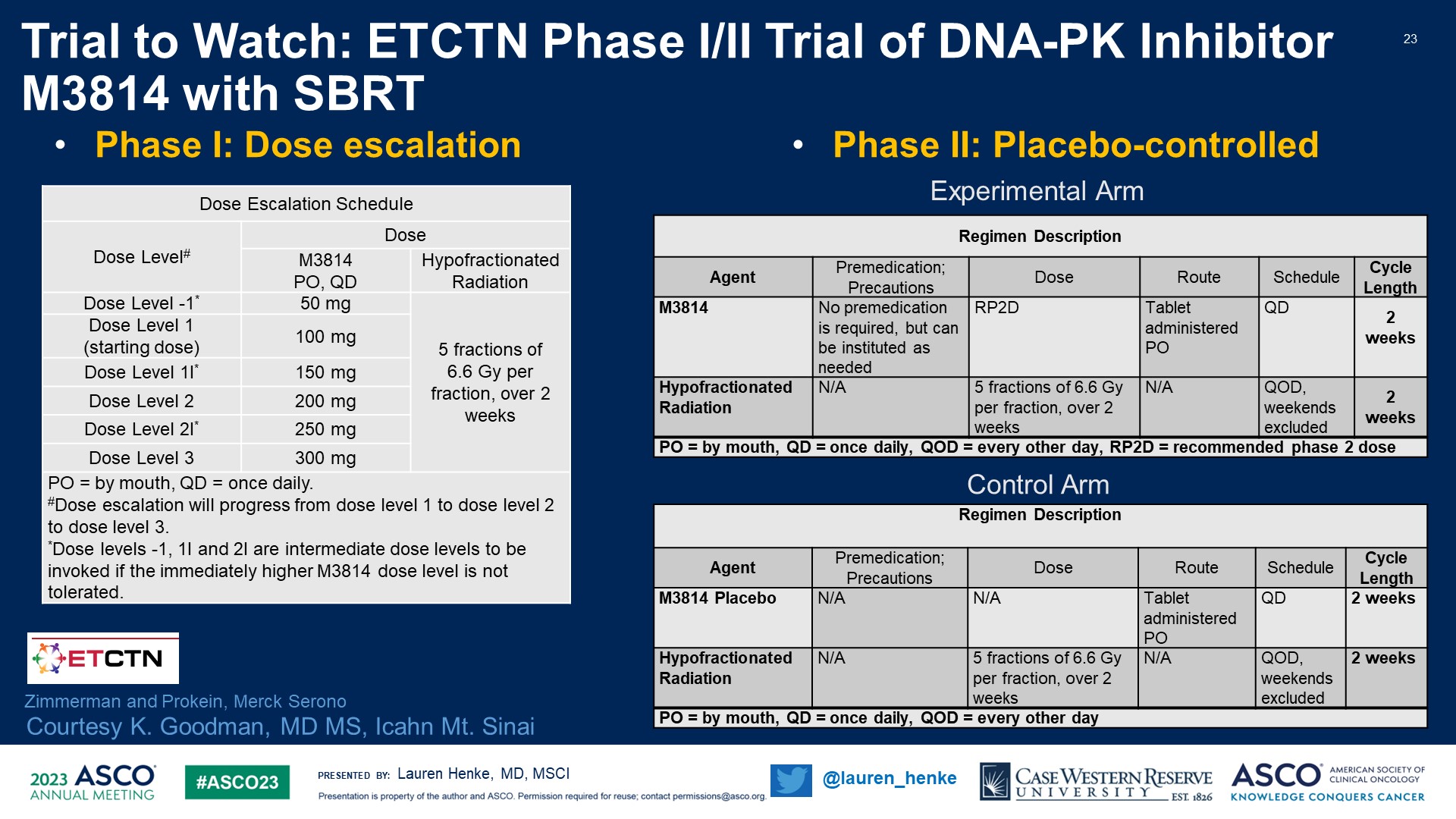 Trial to Watch: ETCTN Phase I/II Trial of DNA-PK Inhibitor <br />M3814 with SBRT
Content of this presentation is the property of the author, licensed by ASCO. Permission required for reuse.
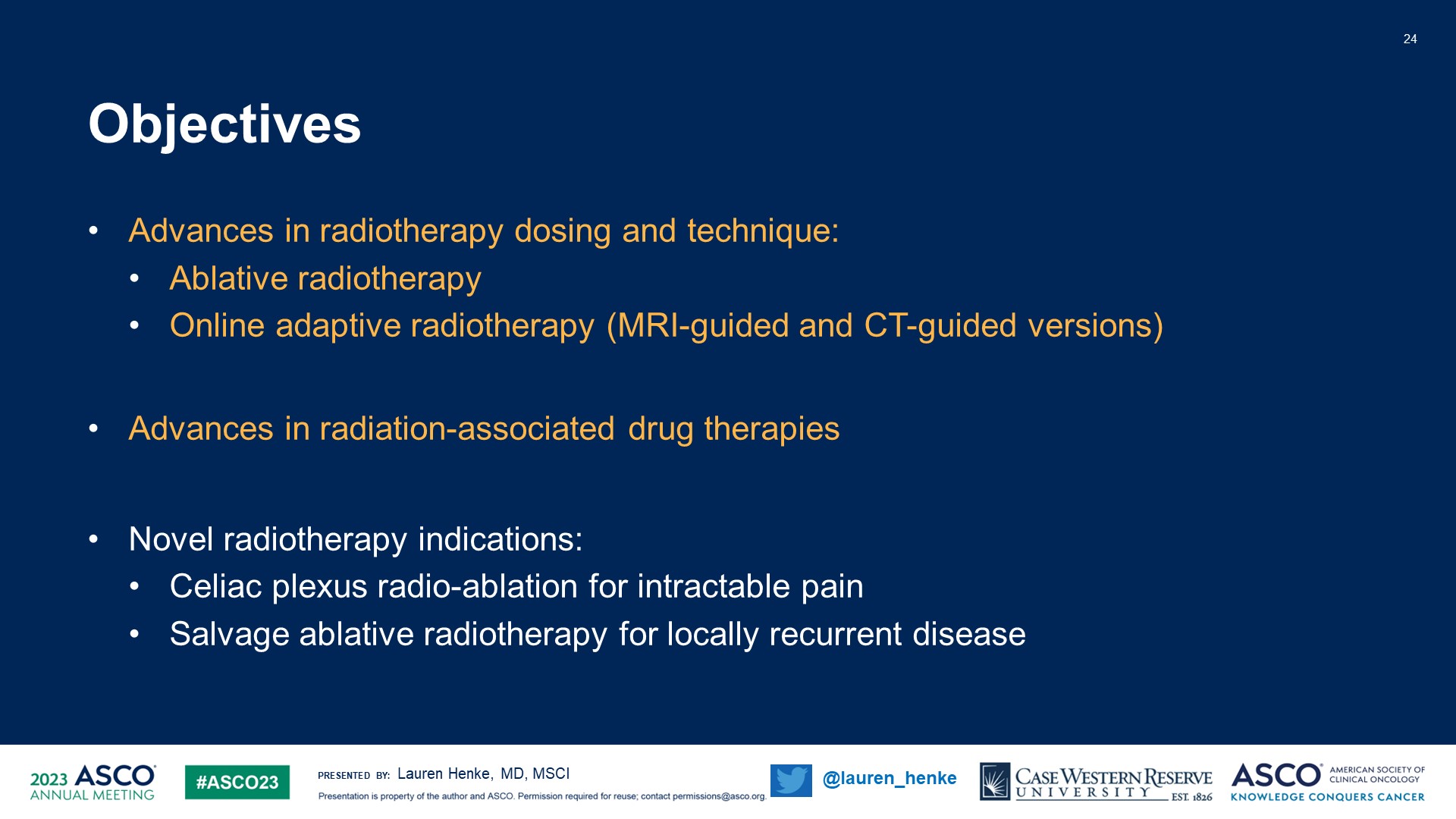 Objectives
Content of this presentation is the property of the author, licensed by ASCO. Permission required for reuse.
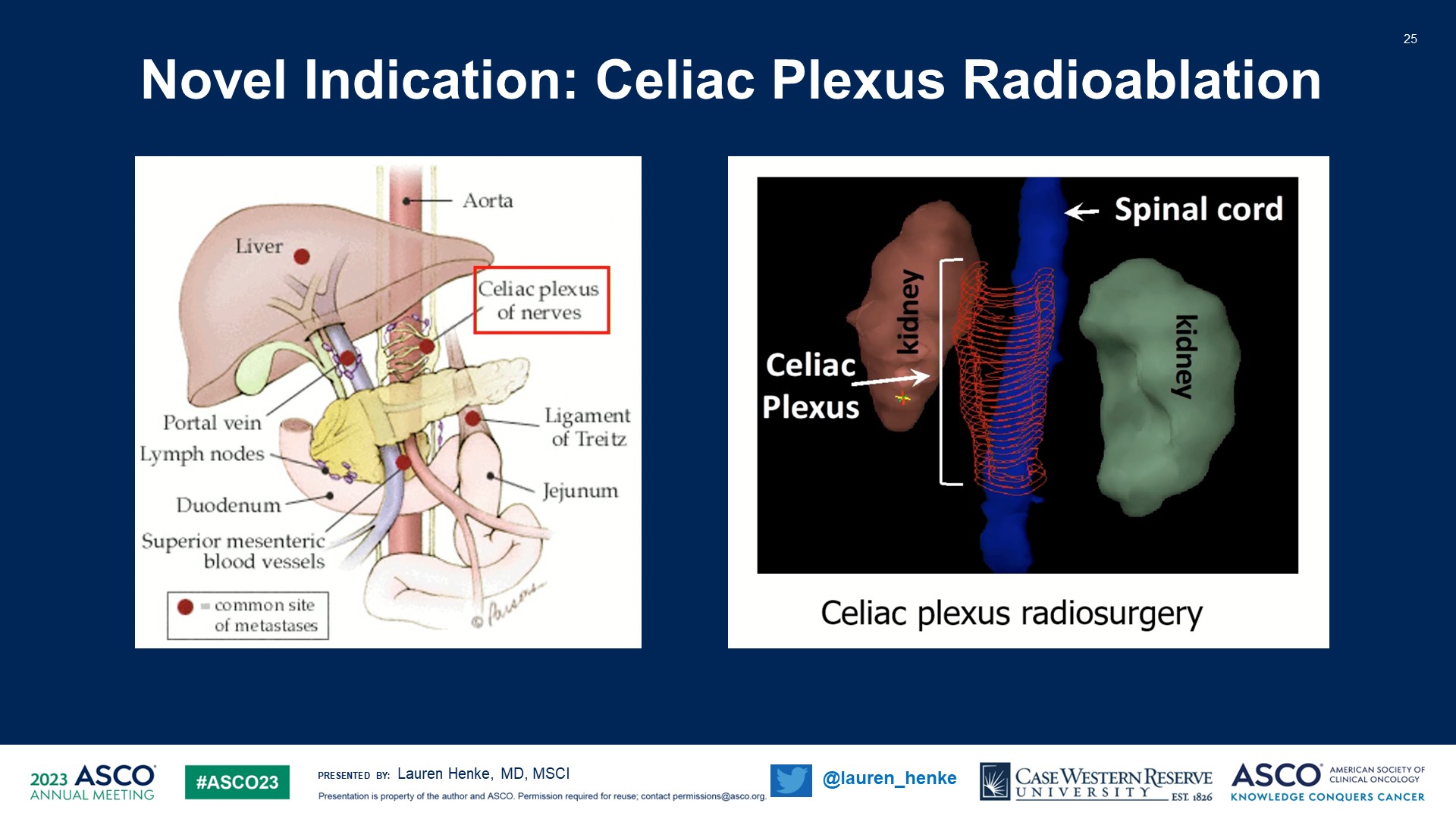 Slide 25
Content of this presentation is the property of the author, licensed by ASCO. Permission required for reuse.
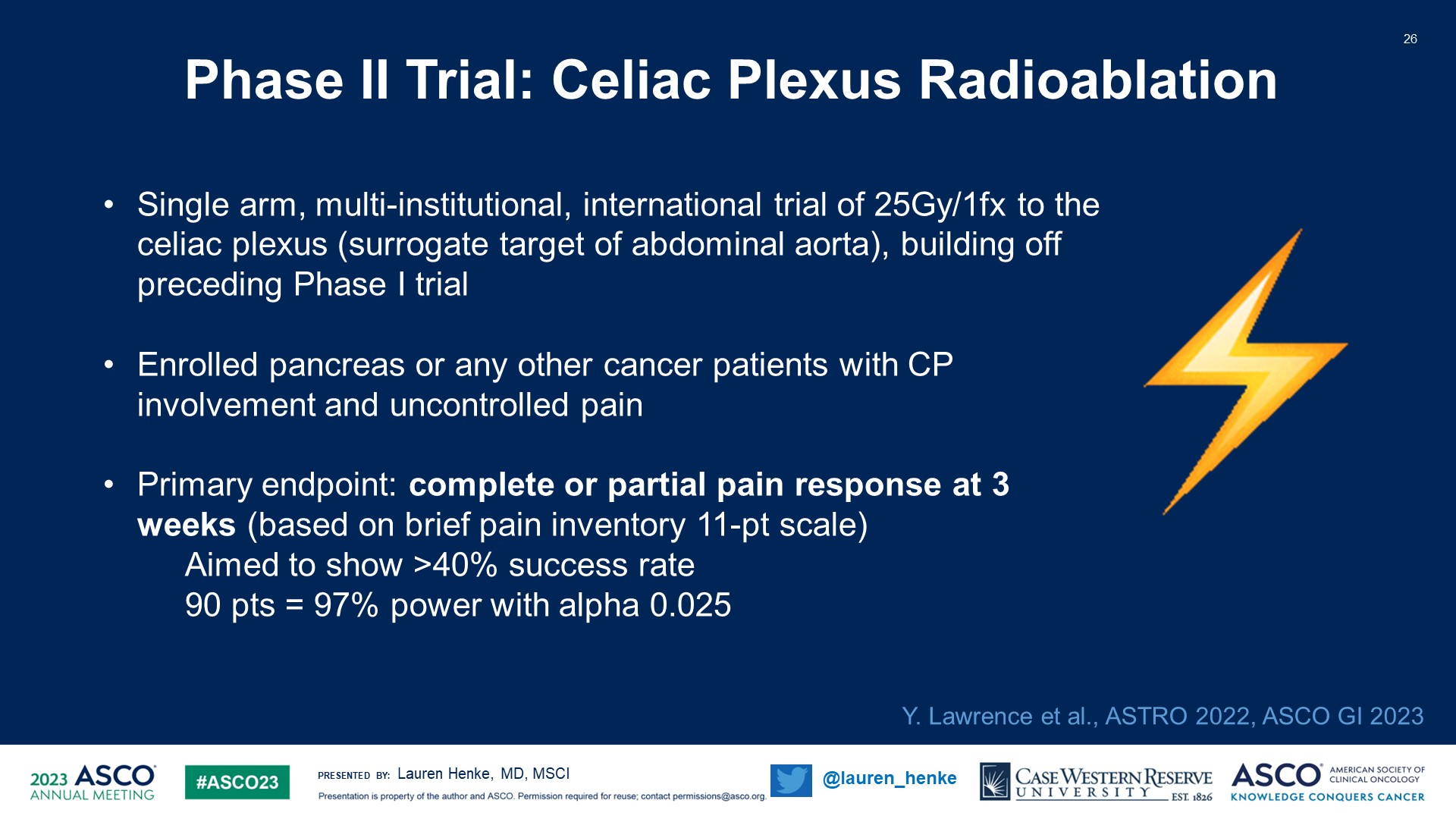 Slide 26
Content of this presentation is the property of the author, licensed by ASCO. Permission required for reuse.
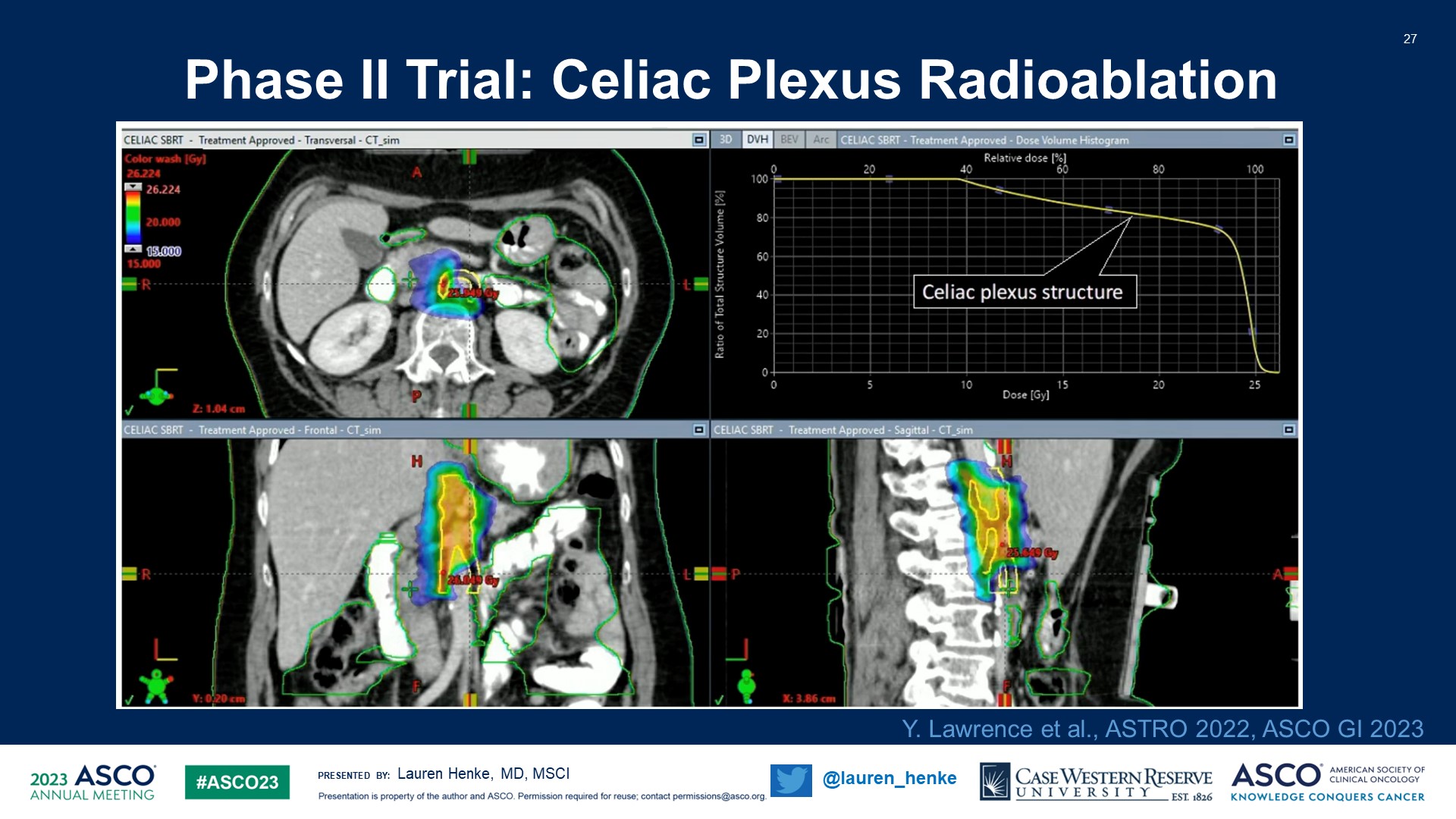 Slide 27
Content of this presentation is the property of the author, licensed by ASCO. Permission required for reuse.
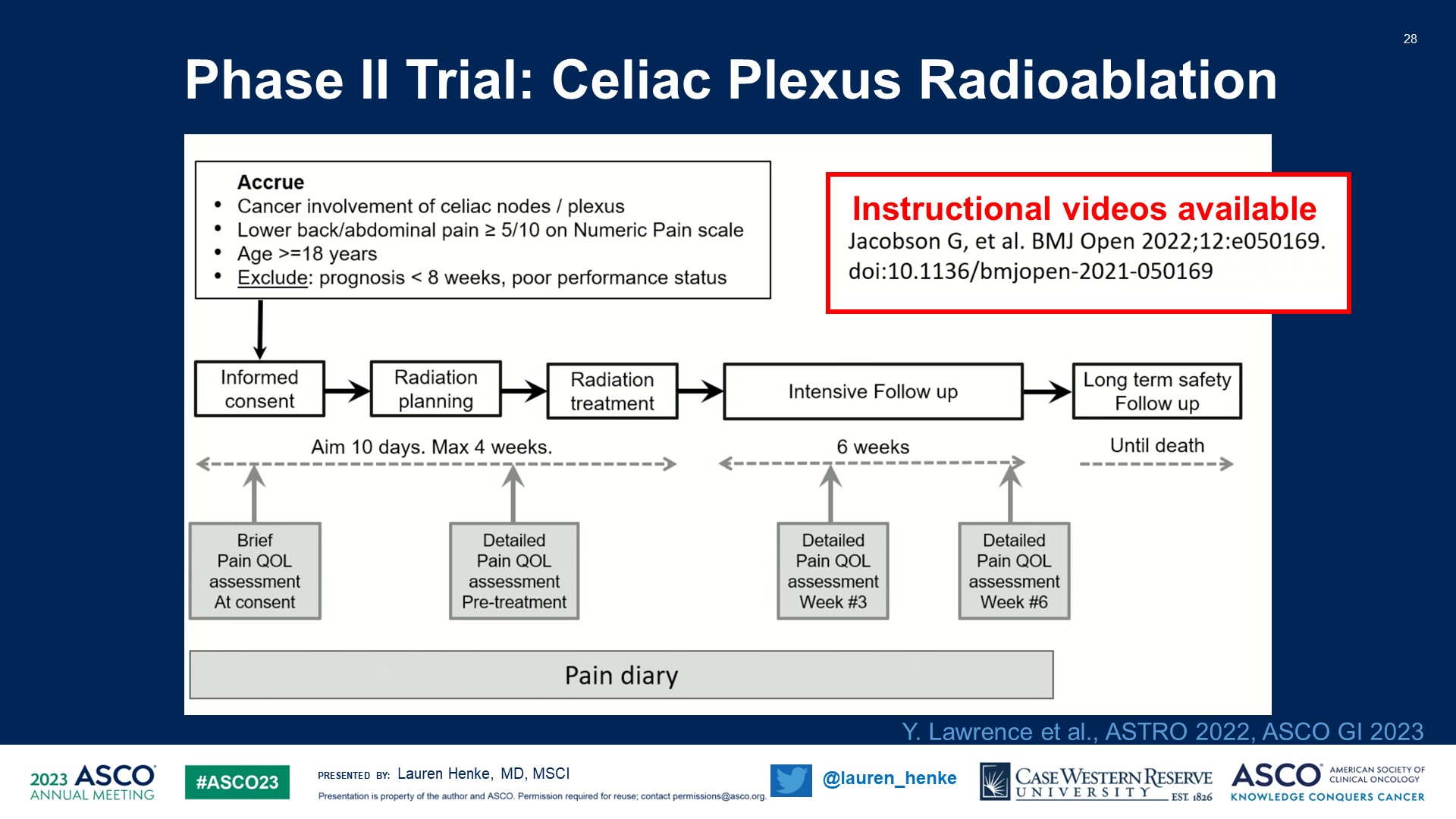 Slide 28
Content of this presentation is the property of the author, licensed by ASCO. Permission required for reuse.
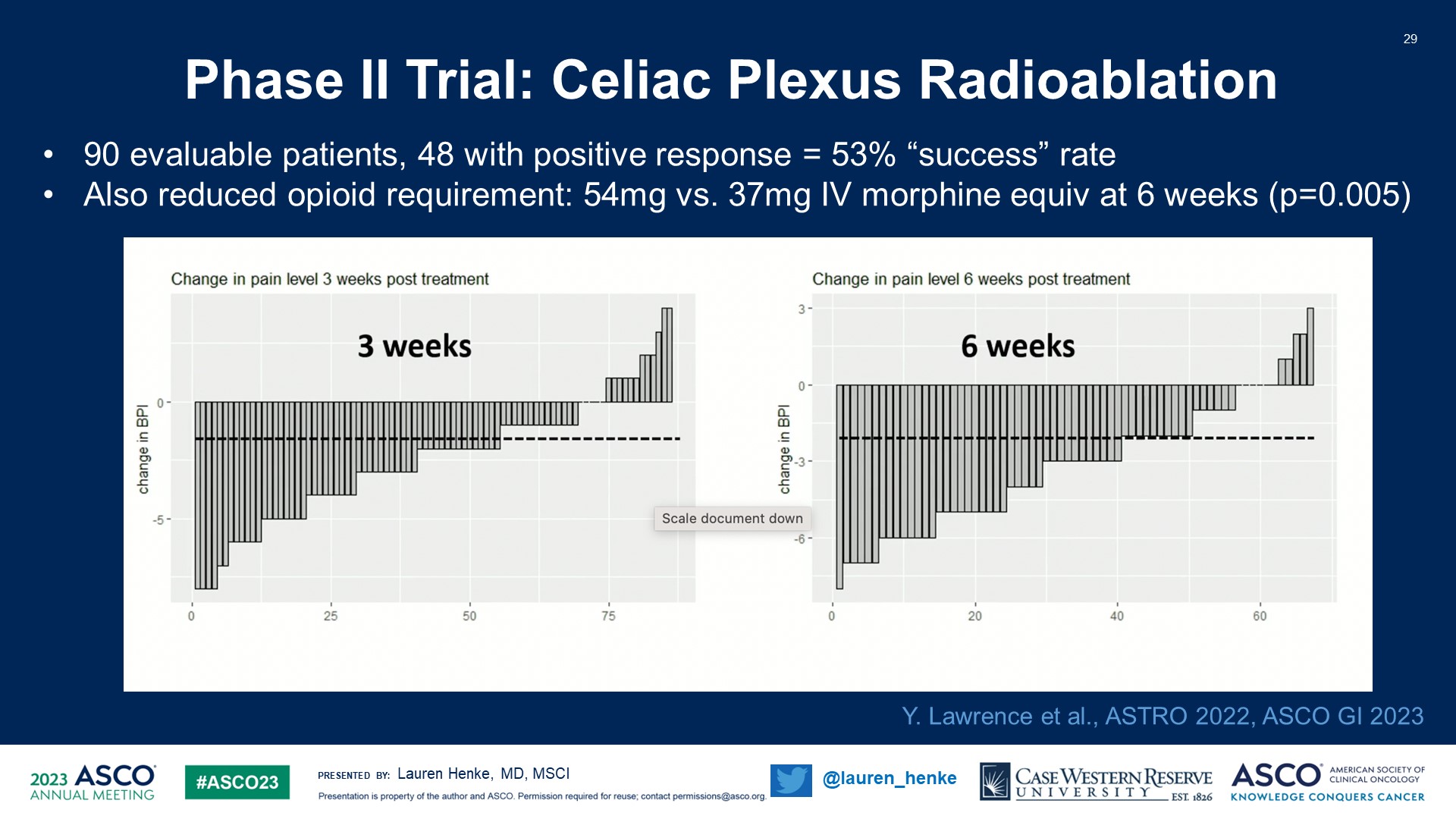 Slide 29
Content of this presentation is the property of the author, licensed by ASCO. Permission required for reuse.
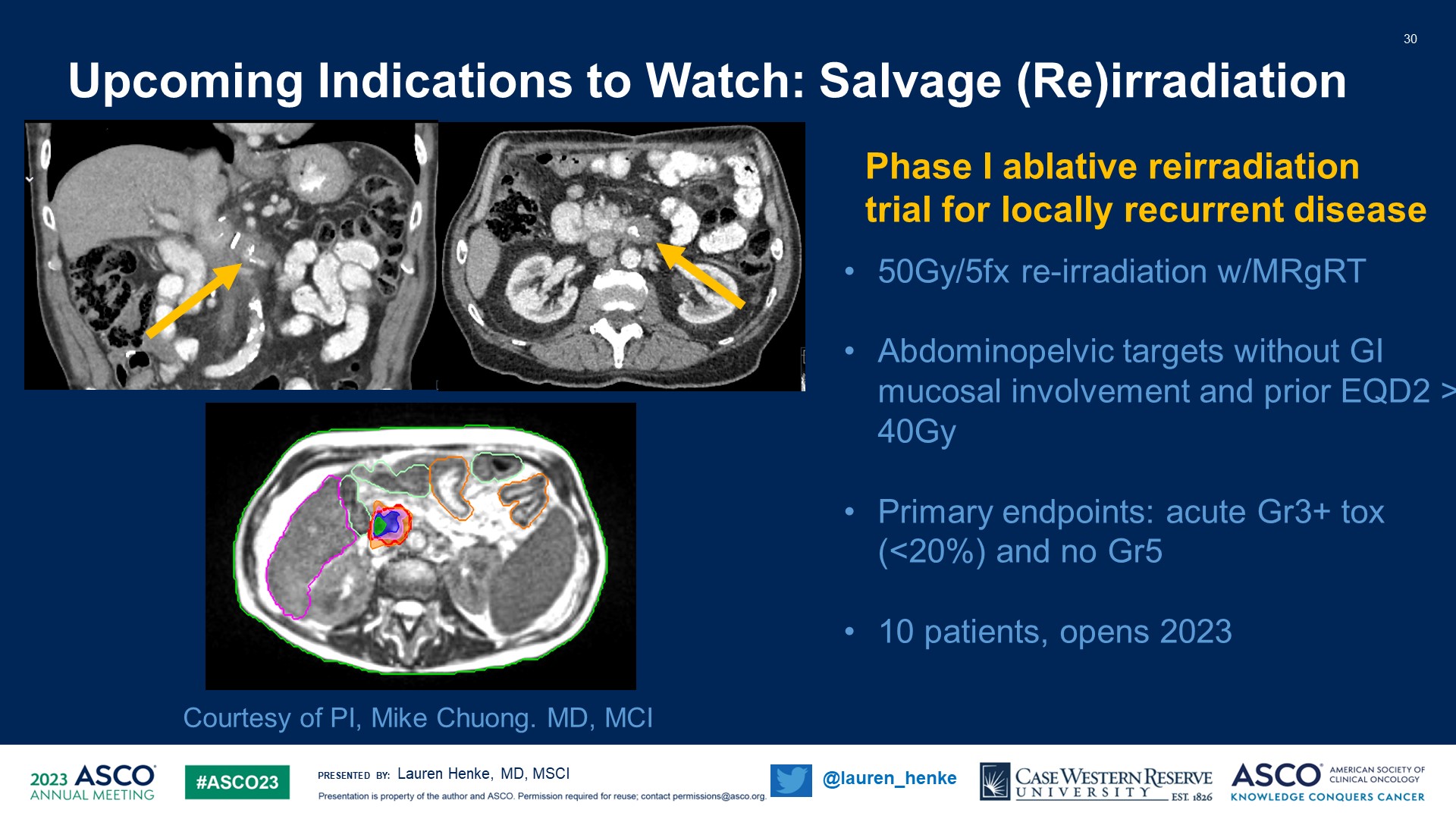 Slide 30
Content of this presentation is the property of the author, licensed by ASCO. Permission required for reuse.
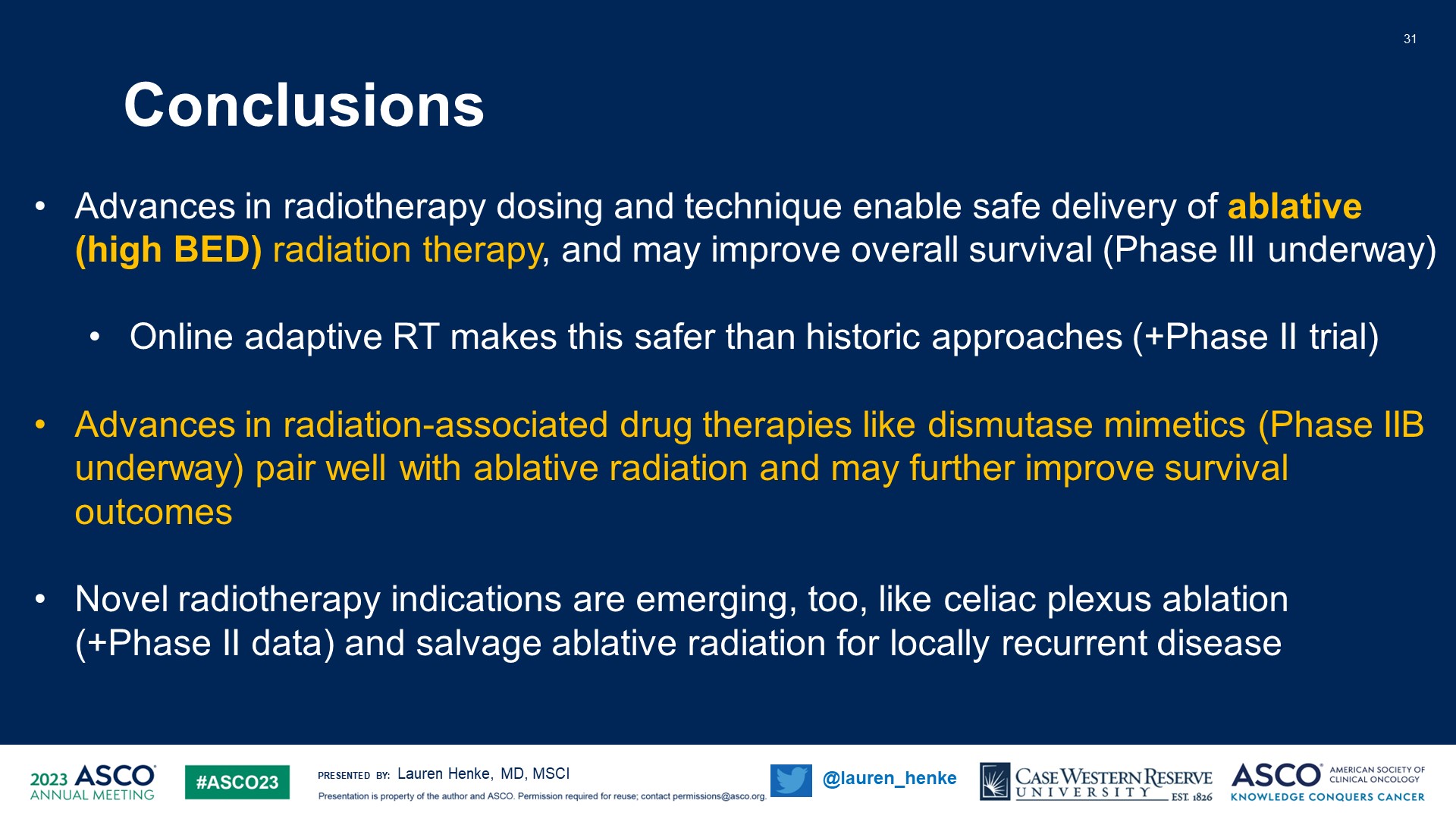 Slide 31
Content of this presentation is the property of the author, licensed by ASCO. Permission required for reuse.
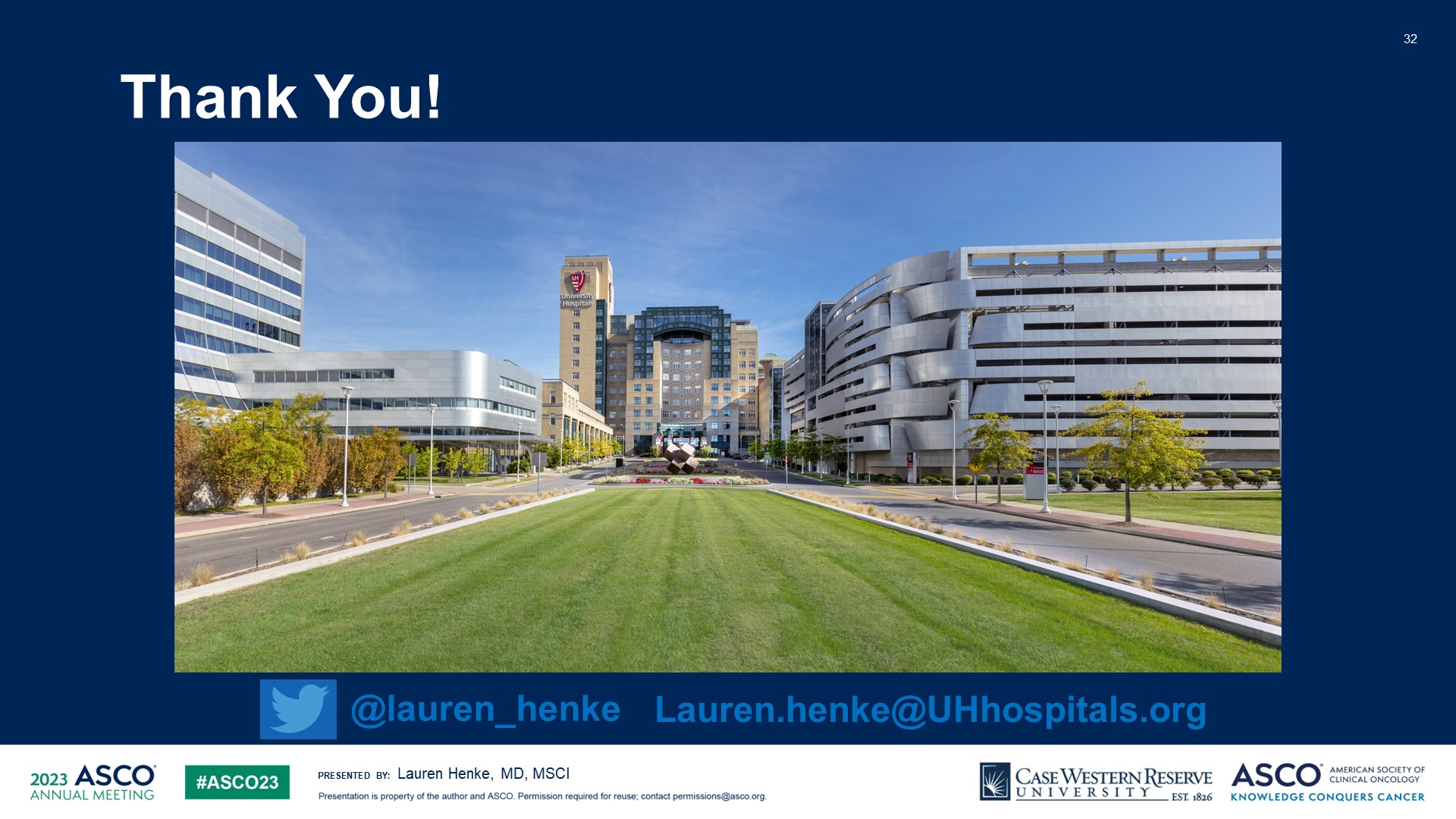 Slide 32
Content of this presentation is the property of the author, licensed by ASCO. Permission required for reuse.